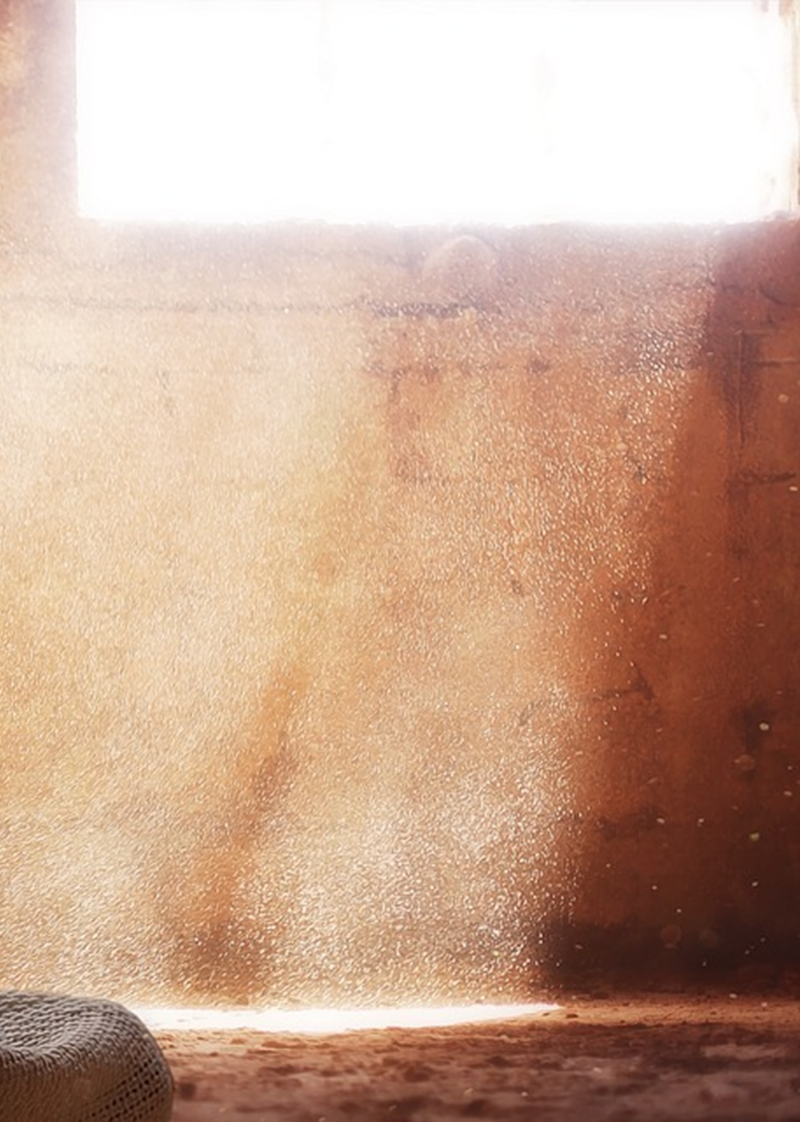 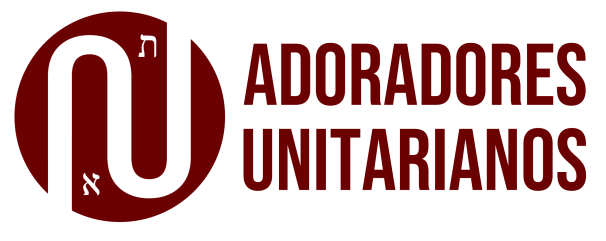 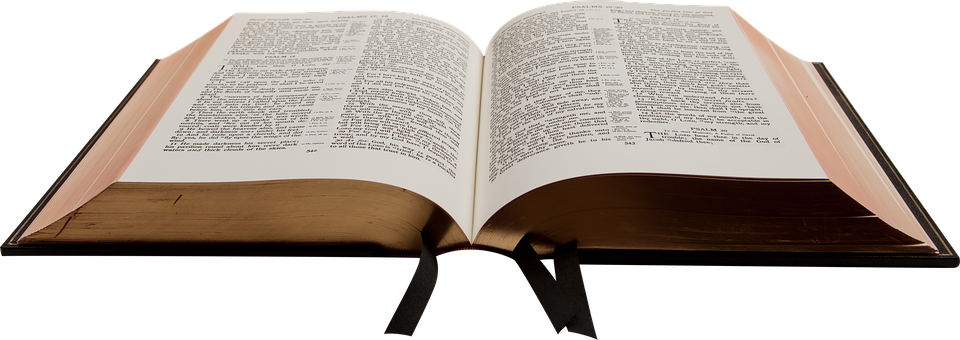 Curso Bíblico
BÍBLIA ABERTA
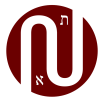 Curso Bíblico – Bíblia Aberta
SUMÁRIO
“Nem só de pão viverá o homem,
mas de toda a palavra que sai da boca de Deus”.
 Mateus 4:4
02
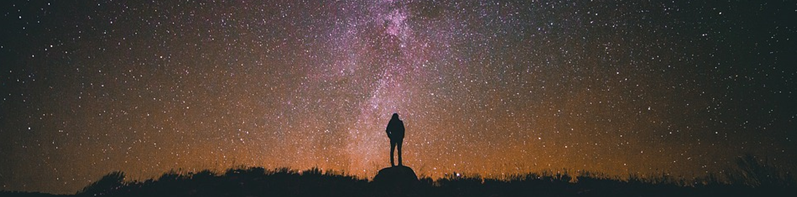 LIÇÃO 01 - DEUS QUER FALAR COM VOCÊ

A Bíblia Sagrada é a Palavra de Deus. É através dela que Ele deseja falar com você, apresentando-lhe as verdades que conduz a vida plena e a salvação. Deus inspirou mais de 40 judeus a escrevê-la, dentro de um período aproximado de 1.600 anos. O mais interessante é que a maioria dos seus autores jamais se conheceram. Ela é composta por 66 livros (39 no Antigo Testamento e 27 no Novo Testamento), e é o Livro mais traduzido e lido no mundo.

1. Segundo Jesus Cristo, quem é o personagem central da Bíblia? 
 
“Examinais as Escrituras, porque vós cuidais ter nelas a vida eterna, e são elas que de mim testificam;” João 5:39
2. O que Jesus ensina sobre ser a Palavra de Deus?
 
“Santifica-os na tua verdade; a tua palavra é a verdade.” João 17:17
3. Quanto das Escrituras é inspirado por Deus e para que elas servem?
 
“Toda a Escritura é divinamente inspirada, e proveitosa para ensinar, para redarguir, para corrigir, para instruir em justiça;” 2 Timóteo 3:16
4. Quem inspirou os escritores da Bíblia?
 
“Porque a profecia nunca foi produzida por vontade de homem algum, mas os homens santos de Deus falaram inspirados pelo Espírito Santo.” 2 Pedro 1:21
 
5. Ao que é comparada a Palavra de Deus? 
 
“Lâmpada para os meus pés é tua palavra, e luz para o meu caminho.” Salmos 119:105
6. O que acontece quando estudamos as Escrituras?
 
“E que desde a tua meninice sabes as sagradas Escrituras, que podem fazer-te sábio 
para a salvação, pela fé que há em Cristo Jesus.” 2 Timóteo 3:15
7. Como estudar a Palavra de Deus?
 
“Porque é mandamento sobre mandamento, mandamento sobre mandamento, regra sobre regra, regra sobre regra, um pouco aqui, um pouco ali.” Isaías 28:10
03
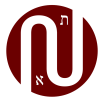 Curso Bíblico – Bíblia Aberta
“Assim, pois, a palavra do Senhor lhes será mandamento sobre mandamento, mandamento sobre mandamento, regra sobre regra, regra sobre regra, um pouco aqui, um pouco ali; para que vão, e caiam para trás, e se quebrantem e se enlacem, e sejam presos.” Isaías 28:13
 
“E, começando por Moisés, e por todos os profetas, explicava-lhes o que dele se achava 
em todas as Escrituras.” Lucas 24:27
 
No caminho para a aldeia de Emaús, Jesus deu um verdadeiro estudo bíblico para os dois discípulos. Em Lucas 24:27 é dito que Jesus usou vários livros da Bíblia para explicar o assunto – até Sua morte e ressurreição. Já Isaías 28:10 e 13 nos recomenda comparar texto com texto, “um pouco aqui, um pouco ali”, para compreender o contexto.
 
8. Basta, apenas, ler a Bíblia?
 
“Bem-aventurado aquele que lê, e os que ouvem as palavras desta profecia, e guardam as coisas que nela estão escritas; porque o tempo está próximo.” Apocalipse 1:3
 
“E sede cumpridores da palavra, e não somente ouvintes, enganando-vos a vós mesmos.” Tiago 1:22
 
“Nem todo o que me diz: Senhor, Senhor! entrará no reino dos céus, mas aquele que faz a vontade de meu Pai, que está nos céus.” Mateus 7:21
 
9. O que precisamos fazer para ter a certeza de que entenderemos a Bíblia e não sejamos enganados? 
 
“Se alguém quiser fazer a vontade dele, pela mesma doutrina conhecerá se ela é de Deus, ou se eu falo de mim mesmo.” João 7:17
 
10. Para que, principalmente, foi escrita a Bíblia?
 
“Porque tudo o que dantes foi escrito, para nosso ensino foi escrito, para que pela paciência e consolação das Escrituras tenhamos esperança.” Romanos 15:4
 
11. Embora não seja um livro de ciência, a Bíblia traz alguma antecipação científica? 
 
Terra redonda – Isaías 40:22 (texto escrito há mais de 2700 anos); 
Terra no vácuo – Jó 26:7 (escrito há mais de 3500 anos); 
Princípio da quarentena – Levítico 13:46
Reflexão para Decisão:
Em Atos 17:11, Paulo diz o seguinte sobre os moradores de Beréia: “Ora, estes eram mais nobres do que os de Tessalônica, porque receberam a Palavra com toda a avidez, examinando diariamente as Escrituras para ver se estas coisas eram assim.” Por isso, reconhecendo que a Bíblia é a Palavra de Deus, aceito-a como regra de fé e prática, e resolvo estudá-la diariamente a fim de, com a ajuda de Deus, praticar Seus ensinos.
04
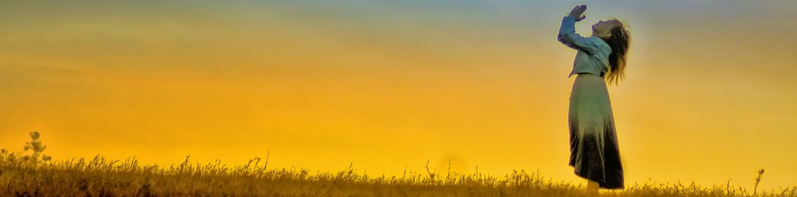 LIÇÃO





02 – DEUS QUER TE OUVIR

A oração é a forma mais simples e direta de falar com Deus, a qualquer momento, sem agendar horário. É o momento de abrir o coração como a um pai/mãe ou a um amigo verdadeiro. Outros ainda, sabiamente, dizem que a oração é a “respiração da alma”, querendo com isso indicar a importância de se desenvolver esse hábito como uma necessidade vital. Assim como Deus fala conosco, através da Bíblia, também quer ouvir-nos através da oração.
 
1. O que os discípulos pediram a Jesus com respeito à oração?
“E aconteceu que, estando ele a orar num certo lugar, quando acabou, lhe disse um dos seus discípulos: Senhor, ensina-nos a orar, como também João ensinou aos seus discípulos.” Lucas 11:1
 
2. Qual a oração modelo ensinada por Jesus?
 
“Portanto, vós orareis assim: Pai nosso, que estás nos céus, santificado seja o teu nome; 
venha o teu reino, seja feita a tua vontade, assim na terra como no céu; o pão nosso de cada dia 
nos dá hoje; e perdoa-nos as nossas dívidas, assim como nós perdoamos aos nossos devedores; 
e não nos conduzas à tentação; mas livra-nos do mal; porque teu é o reino, e o poder, e a glória, 
para sempre. Amém.” Mateus 6:9-13
 
3. Deus ouve mesmo nossas orações? Ele está disposto a atendê-las?
 
“Pedi, e dar-se-vos-á; buscai, e encontrareis; batei, e abrir-se-vos-á. Porque, aquele que pede, recebe; 
e, o que busca, encontra; e, ao que bate, abrir-se-lhe-á. E qual dentre vós é o homem que, pedindo-lhe pão o seu filho, lhe dará uma pedra? E, pedindo-lhe peixe, lhe dará uma serpente? Se vós, pois, sendo maus, sabeis dar boas coisas aos vossos filhos, quanto mais vosso Pai, que está nos céus, dará bens aos que lhe pedirem?” Mateus 7:7-11
4. O que é necessário para recebermos o que pedimos em oração?
 
“Por isso vos digo que todas as coisas que pedirdes, orando, crede receber, e tê-las-eis.” 
Marcos 11:24
5. Embora Deus sempre nos ouça, por que Ele, às vezes, não nos atende?
 
“Pedis, e não recebeis, porque pedis mal, para o gastardes em vossos deleites.” Tiago 4:3
 
“Há um caminho que ao homem parece direito, mas o fim dele são os caminhos da morte.”
Prov. 14:12
03
05
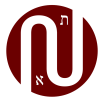 Curso Bíblico – Bíblia Aberta
É preciso entender que Deus sempre responde nossas orações, pelo menos de três maneiras: 
“Está bem”, “Espere um pouco” e “Não”. Ele sempre tem em vista nosso bem. 
6. Que outra condição é indispensável para sermos atendidos em nossas orações?
 
“E esta é a confiança que temos nele, que, se pedirmos alguma coisa, segundo a sua vontade, ele nos ouve.” 1 João 5:14
7. Sob que condições Jesus Cristo prometeu atender a todos os nossos pedidos?
“Se vós estiverdes em mim, e as minhas palavras estiverem em vós, pedireis tudo o que quiserdes, e vos será feito.” João 15:7
  
8. Ordenou Jesus: Em nome de quem, somente, devemos orar?
 
“E tudo quanto pedirdes em meu nome eu o farei, para que o Pai seja glorificado no Filho.” João 14:13
9. Qual era o costume de Jesus?
 
“E, despedida a multidão, subiu ao monte para orar, à parte. E, chegada já a tarde, estava ali só.” Mateus 14:23
10. Que conselho nos dá a Bíblia quanto à oração?
 
“Orai sem cessar.” 1 Tessalonicenses 5:17
11. Em que momentos do dia o salmista orava?
 
“De tarde e de manhã e ao meio-dia orarei; e clamarei, e ele ouvirá a minha voz.” Salmos 55:17
O objetivo principal da oração não é apenas pedir, mas promover um relacionamento de amizade 
com o Criador.
Reflexão para Decisão:
Entendo que a oração é um privilégio e que o Senhor está disposto a me ouvir, em nome de Jesus. Por isso, quero dedicar tempo, todos os dias, para conversar com Deus, a fim de tornar a oração um hábito prazeroso.

Dicas importantes:
(1) Escolha um lugar habitual para seus momentos de comunhão: o quarto, a sala, o escritório, etc., e um horário apropriado; (2) faça uma oração curta pedindo a direção divina; (3) leia uma passagem bíblica – comece, quem sabe, pelos evangelhos; (4) medite, tentando aplicar a mensagem à sua experiência diária; (5) fique em silêncio por um momento; (6) ore, abrindo o coração e conversando com Deus como se fosse seu melhor amigo. Faça isso todos os dias. Se, por algum motivo, falhar um dia, não desanime; continue no dia seguinte.
06
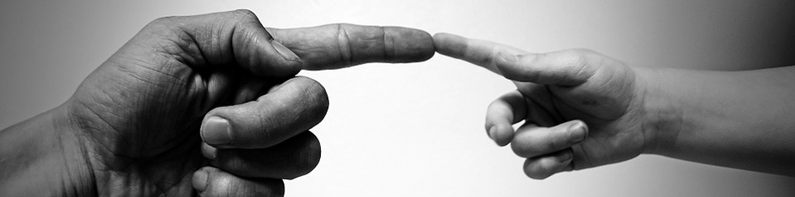 LIÇÃO 03 – CONHEÇA O DEUS ÚNICO

A mais importante de todas as doutrinas bíblicas é a que ensina sobre Divindade. Afinal, devemos, primeiro, compreender o autor da obra. É possível compreender a pessoa de Deus através da Sua Palavra. A compreensão se dá através do conhecimento do Seu amor, poder, glória, justiça, misericórdia e todos os demais atributos, através da Sua Palavra. Compreender Deus é a chave para compreensão de todas as demais doutrinas e, por fim, aceitar a vida eterna.
1. A Bíblia afirma existir quantos Deuses? Ela também o identifica?
 
“Todavia para nós há um só Deus, o Pai, de quem é tudo e para quem nós vivemos; 
e um só Senhor, Jesus Cristo, pelo qual são todas as coisas, e nós por ele.” 1 Coríntios 8:6
 
“Um só Deus e Pai de todos, o qual é sobre todos, e por todos e em todos vós.” Efésios 4:6
 
2. Jesus ensinou que existem quantos Deuses? Qual a importância desse conhecimento?
 
“E a vida eterna é esta: que te conheçam, a ti só, por único Deus verdadeiro, e a Jesus Cristo, 
a quem enviaste.” João 17:3
3. Como único Deus, o Pai, se apresenta aos profetas e a toda humanidade?
 
“Não terás outros deuses diante de mim.” Êxodo 20:3
 
“Porque assim diz o Senhor que tem criado os céus, o Deus que formou a terra, e a fez; 
ele a confirmou, não a criou vazia, mas a formou para que fosse habitada: 
Eu sou o Senhor e não há outro.” Isaías 45:18
 
4. Como Jesus, o próprio Filho de Deus, chama o Pai? 
 
“Disse-lhe Jesus: Não me detenhas, porque ainda não subi para meu Pai, mas vai para meus irmãos, 
e dize-lhes que eu subo para meu Pai e vosso Pai, meu Deus e vosso Deus.” João 20:17
 
5. Que verdade bíblica até os demônios reconhecem?
 
“Crês tu que Deus é um só? Fazes bem; os demônios também o crêem, e estremecem.” Tiago 2:19
 
6. Pode o homem pecador e mortal ver a Deus? Através de quem Ele Se revelou?
 
“Ninguém jamais viu Deus. O Filho único, que está no seio do Pai, foi quem o revelou.” João 1:18
03
07
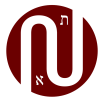 Curso Bíblico – Bíblia Aberta
“Disse-lhe Jesus: Estou há tanto tempo convosco, e não me tendes conhecido, Filipe?
Quem me vê a mim vê o Pai; e como dizes tu: Mostra-nos o Pai?” João 14:9
 
7. O que Deus, O Pai, é de Jesus Cristo?
 
“Bendito seja o Deus e Pai de nosso Senhor Jesus Cristo, o Pai das misericórdias e o Deus de toda
a consolação;” 2 Coríntios 1:3

8. O único Deus jamais foi visto pelos homens! O que mais O torna único?
 
“Aquele que tem, ele só, a imortalidade, e habita na luz inacessível; a quem nenhum dos homens 
viu nem pode ver, ao qual seja honra e poder sempiterno. Amém.” 1 Timóteo 6:16
 
9. Se apenas Deus, o Pai, tem a imortalidade, o Seu Filho Jesus não é imortal?
 
“Porque, como o Pai tem a vida em si mesmo, assim deu também ao Filho ter a vida em si mesmo;
João 5:26
 
Deus, o Pai, é a fonte de tudo, inclusive da vida. Só Ele tem, originalmente, a vida em Si mesmo. Seu Filho unigênito, nosso Senhor Jesus Cristo, também passou a ter a vida em Si mesmo, pois o Pai a deu. Logo, esses versos esclarecedores lançam por terra a errônea tese de que o Pai e o Filho são plenamente iguais, como ensina o dogma da Santíssima Trindade. (Ver João; 5:19; 5:30; 14:28).
10. Mesmo depois de glorificado, como Jesus reconhece o Pai?
 
“A quem vencer, eu o farei coluna no templo do meu Deus, e dele nunca sairá; e escreverei sobre
ele o nome do meu Deus, e o nome da cidade do meu Deus, a nova Jerusalém, que desce do céu,
do meu Deus, e também o meu novo nome.” Apocalipse 3:12
 
Reflexão para Decisão:
O Pai é o único Deus e Jesus, Seu Filho unigênito, o Senhor, por isso desejo conhecer cada vez mais o seu amor. Quero crescer nesse conhecimento, pois sei que nele está a vida eterna.
 
Suplemento Teológico:
“Ora, ao Rei dos séculos, imortal, invisível, ao único Deus,...” I Timóteo 1:17
 “...E não há outro Deus senão eu, Deus justo e salvador não há além de mim.”
“... Pois eu sou Deus e não há outro.” Isaías 45:21-22.
 “Vede agora que Eu Sou, Eu somente e não há outro Deus além de mim;...” Deuteronômio 32:39
 “...Eu sou o SENHOR, e não há outro; fora de mim não há Deus.” Isaías 45:5
“...Há outro Deus além de mim?” Isaías 46:8.
“SENHOR, ninguém há como tu, e não há Deus fora de ti,...” 1 Crônicas 17:20.
“...e que não há outro Deus, senão um só.” I Coríntios 8:4
 “... Deus é um só...” Rom. 3:30
 “...ao Deus único e sábio seja dada glória, por meio de Jesus Cristo....” Romanos 16:27
 “Porque há um só Deus, e um só Mediador entre Deus e os homens, Cristo Jesus, homem.” 1 Tim. 2:5.
 “...mas Deus é um só.” Gálatas 3:20
08
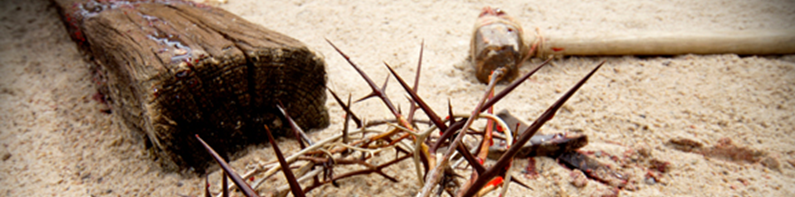 LIÇÃO 04 – JESUS, NOSSO SENHOR E CRISTO

Aprendemos na lição anterior que o Pai nunca foi visto por homens, mas Se deu a conhecer a raça humana na pessoa do Seu Filho. Jesus foi enviado ao mundo para revelar o amor do Pai a humanidade. Conhecendo o Filho também conheceremos o caráter do Pai. Não há outra pessoa que possa reconduzir o homem aos braços de Deus. Hoje, abaixo de Deus, o Pai, Jesus é o Ser mais poderoso do Universo, feito pelo Pai, o Rei dos reis e Senhor dos senhores.
1. Além de conhecer a Deus, O Pai, que outra pessoa devemos conhecer para obter vida eterna? 
 
“E a vida eterna é esta: que te conheçam, a ti só, por único Deus verdadeiro, e a Jesus Cristo,
a quem enviaste.” João 17:3
2. Jesus falando sobre Sua origem, usando o codinome de “Sabedoria”, o que Ele declara?
 
O SENHOR me possuiu no princípio de seus caminhos, desde então, e antes de suas obras. Desde a eternidade fui ungida, desde o princípio, antes do começo da terra. Quando ainda não havia abismos, fui gerada, quando ainda não havia fontes carregadas de águas. Antes que os montes se houvessem assentado, antes dos outeiros, eu fui gerada. Quando ELE preparava os céus, aí estava eu, quando traçava o horizonte sobre a face do abismo; Provérbios 8:22-27
 
Jesus é o único filho gerado – unigênito. (João 1:14, 18; 3:18; 3:16; 1 João 4:9). O Pai, juntamente com o Filho, criou tudo para o Filho (João 1:3), seu ajudador/arquiteto (Provérbios 8:30 e João 5:19).
 
3. O que a Bíblia reza sobre a ORIGEM de Deus, o Pai, e de Jesus, o Filho?
 
DEUS, O PAI:
“Antes que os montes nascessem, ou que tu formasses a terra e o mundo, mesmo de eternidade a eternidade, tu és Deus.” Salmos 90:2

JESUS, O FILHO DE DEUS:
“E tu, Belém Efrata, posto que pequena entre os milhares de Judá, de ti me sairá o que governará em Israel, e cujas origens são desde os tempos antigos, desde os dias da eternidade.” Miquéias 5:2
 
4. Deus, o Pai, é preexistente, mas o que Jesus fala a respeito de si mesmo?
 
“Disse-lhe, pois, Pilatos: Logo tu és rei? Jesus respondeu: Tu dizes que eu sou rei. Eu para isso nasci, e para isso vim ao mundo, a fim de dar testemunho da verdade. Todo aquele que é da verdade ouve 
a minha voz.” João 18:37
03
09
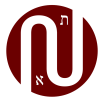 Curso Bíblico – Bíblia Aberta
5. Que a atitude do Pai para com Filho demonstra o amor do nosso Deus?
 
“Por isso, também Deus o exaltou soberanamente, e lhe deu um nome que é sobre todo o nome; Para que ao nome de Jesus se dobre todo o joelho dos que estão nos céus, e na terra, e debaixo 
da terra,” Filipenses 2:9,10
 
6. Existe um só Deus, o Pai. Mas, quantos mediadores/intercessores existem de fato?
 
“Porque há um só Deus, e um só Mediador entre Deus e os homens, Jesus Cristo homem.” 1 Tim. 2:5
 
7. Que prova clara temos da palavra de Deus, de que Jesus não é o “Único Deus” descrito na Bíblia, mas um Filho que o Pai o tornou Herdeiro de tudo?
 
“Havendo Deus antigamente falado muitas vezes, e de muitas maneiras, aos pais, pelos profetas, a nós falou-nos nestes últimos dias pelo Filho, a quem constituiu herdeiro de tudo,.. Feito tanto mais excelente do que os anjos, quanto herdou mais excelente nome do que eles. Porque, a qual dos anjos disse jamais: Tu és meu Filho, Hoje te gerei? E outra vez: Eu lhe serei por Pai, E ele me será por Filho?” Hebreus1:1-5
 
8. Depois que o Pai exaltou o nome de Jesus, acima de todo nome, Ele passou ser igual ao Pai em poder ou em hierarquia?
 
“E, quando todas as coisas lhe estiverem sujeitas, então também o mesmo Filho se sujeitará àquele que todas as coisas lhe sujeitou, para que Deus seja tudo em todos.” 1 Coríntios 15:28
 
9. Que nobre sentimento existe em Cristo, que nunca usurpará o Trono e a posição do Pai?
 
“De sorte que haja em vós o mesmo sentimento que houve também em Cristo Jesus, Que, sendo em forma de Deus, não teve por usurpação ser igual a Deus, Mas esvaziou-se a si mesmo, tomando a forma de servo, fazendo-se semelhante aos homens;” Filipenses 2:5-7
 
10. A Trindade diz que o Pai e o Filho são iguais, como irmãos, destruindo a referência do significado verdadeiro de ser Pai e ser Filho. Quem usaria desse artifício do engano?
 
“Quem é o mentiroso, senão aquele que nega que Jesus é o Cristo? É o anticristo esse mesmo que nega o Pai e o Filho.” 1 João 2:22
 
11. Outros afirmam que Jesus quando esteve aqui na terra, como filho do homem, era Deus. Quem está por trás desse engano?
 
“E todo o espírito que não confessa que Jesus Cristo veio em carne não é de Deus; mas este é o espírito do anticristo, do qual já ouvistes que há de vir, e eis que já agora está no mundo.” 1 João 4:3
Suplemento Teológico:
1 João 5:5; 4:15; Mateus 14:33; 16:15-17; 28:18;  João 5:43; 5:22; 6:65; 10:17,18; 14:10; Atos 2:22.
2 Coríntios 1:3; 11:31; Efésios 1:3, 1:17; Romanos 15:6; Apocalipse 1:5,6; João 20:17.
10
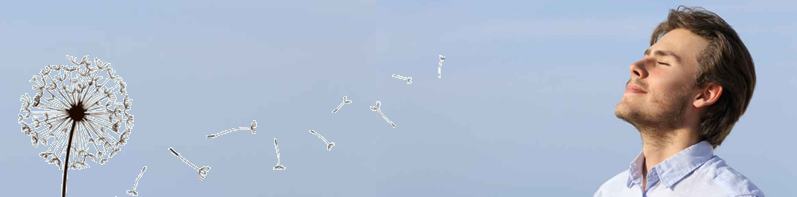 LIÇÃO 05 – O ESPÍRITO SANTO É SER PESSOAL?

Aprendemos nas lições anteriores sobre Deus, o Pai, e Seu Filho Jesus Cristo. Vimos que são pessoas distintas, porém com o mesmo caráter de santidade. Eles possuem o mesmo espírito. O espírito que procede do Pai. A maioria do cristianismo nominal tem ensinado que o espírito santo é uma pessoa, a terceira pessoa de uma Trindade. Isso é verdade? Vejamos:
1. O Espírito Santo é o Espírito de quem? 
 
“Por isso vos faço compreender que ninguém que fala pelo Espírito de Deus afirma: Anátema Jesus! Por outro lado, ninguém pode dizer: Senhor Jesus! senão pelo Espírito Santo.” I Coríntios 12:3.
 
2. Se Deus, o Pai, tem o mesmo Espírito do Filho, Jesus também tem o mesmo Espírito de Santidade? 
 
“E percorrendo a região frígio-gálata, tendo sido impedidos pelo Espírito Santo de pregar a palavra na Ásia, defrontando Mísia, tentavam ir para Bitínia, mas o Espírito de Jesus não o permitiu.” At. 16:6,7.
 
“Vós, porém, não estais na carne, mas no Espírito, se é que o Espírito de Deus habita em vós. Mas, se alguém não tem o Espírito de Cristo, esse tal não é dele.” Romanos 8:9.
 
3. O Espírito de Cristo procede de quem? 
 
“Mas o Consolador, o Espírito Santo a quem o Pai enviará em meu nome, esse vos ensinará todas as coisas, e vos fará lembrar de tudo quanto eu vos tenho dito.” João 14:26
 
“Quando vier o Consolador, que eu vos enviarei da parte do Pai, o Espírito da verdade, que do Pai procede, esse dará testemunho de mim;” João 15:26
 
4. O espírito procede do Pai, originalmente. ELE seu espírito ao Seu Filho Jesus. O espírito santo enviado aos homens, seria a partir de quem? 
 
“E, porque sois filhos, Deus enviou aos nossos corações o Espírito de seu Filho, que clama: 
Aba, Pai.” Gálatas 4:6
 
5. Quem poderia ser esse Espírito Consolador dado aos discípulos de Cristo? Uma terceira pessoa?
 
Ora, o Senhor é o Espírito; e onde está o Espírito do Senhor, aí há liberdade. 2 Coríntios 3:17
03
11
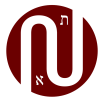 Curso Bíblico – Bíblia Aberta
6. Ora, quem é o único Senhor da Bíblia, eleito pelo Pai, o único Deus?
 
“Todavia para nós há um só Deus, o Pai, de quem é tudo e para quem nós vivemos;
e um só Senhor, Jesus Cristo, pelo qual são todas as coisas, e nós por ele.” 1 Coríntios 8:6
 
O espírito Consolador não é uma terceira pessoa da trindade, mas o espírito da pessoa de Cristo, enviado da parte do Pai. O Consolador é o próprio Jesus, presente de forma espiritual, despido da personalidade humana.

7. Jesus prometeu estar presente, espiritualmente, consolando seus discípulos, após sua morte e ressurreição?
 
“Ensinando-os a guardar todas as coisas que eu vos tenho mandado; e eis que eu estou convosco todos os dias, até a consumação dos séculos. Amém.” Mateus 28:20
 
“Não vos deixarei órfãos; voltarei para vós.” João 14:18
 
8. Após Sua ressurreição, Jesus Cristo cumpriu a promessa de dar ao Seus servos o Seu espírito santo e consolador?
 
“E, havendo dito isto, assoprou sobre eles, e disse-lhes: Recebei o Espírito Santo.” João 20:22.
  
9. Que esclarecedora informação o apóstolo faz, explicando que o Espírito não é uma pessoa independente?
 
“Porque, qual dos homens sabe as coisas do homem, senão o espírito do homem, 
que nele está? Assim também ninguém sabe as coisas de Deus, senão o Espírito de Deus.” 
1 Coríntios 2:11
  
10. Quem é Espírito Santo que intercede por nós, conforme está escrito em Romanos 8:26: “...mas o Espírito mesmo intercede por nós com gemidos inexprimíveis.”?
 
“Quem os condenará? Cristo Jesus é quem morreu, ou antes quem ressurgiu dentre os mortos, o qual está à direita de Deus, e também intercede por nós.” Romanos 8:34.
 
“Portanto, pode também salvar perfeitamente os que por ele se chegam a Deus,
porquanto vive sempre para interceder por eles.” Hebreus 7:25
 
“Porque há um só Deus, e um só Mediador entre Deus e os homens, Cristo Jesus, homem.”
I Timóteo 2:5
 
Reflexão para Decisão:
A partir de hoje, só adorarei o Único Deus verdadeiro, o Pai, e a Seu Filho Jesus Cristo que comprou com seu sangue homens de todas as nações para Deus.
12
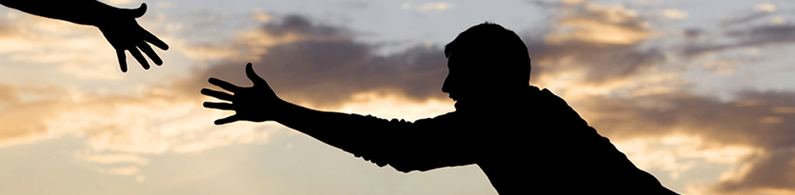 LIÇÃO 06 – O QUE FAZER PARA SER SALVO

O que devo fazer para ser salvo? Essa pergunta foi feita por um jovem rico a Jesus - a pergunta universal. Essa e outras perguntas serão respondidas dentro da palavra de Deus. Pegue sua Bíblia, faça uma oração e descubra por você mesmo.
1. Quantas pessoas são pecadoras?
 
“Porque todos pecaram e destituídos estão da glória de Deus;” Romanos 3:23
2. Qual é o salário do pecado?
 
“Porque o salário do pecado é a morte, mas o dom gratuito de Deus é a vida eterna,
por Cristo Jesus nosso Senhor.” Romanos 6:23
 
“Portanto, como por um homem entrou o pecado no mundo, e pelo pecado a morte, 
assim também a morte passou a todos os homens por isso que todos pecaram.” Romanos 5:12
3. Deus e Jesus fizeram um plano antes do pecado e a morte existirem. Que plano é esse?
 
“Mas Deus prova o seu amor para conosco, em que Cristo morreu por nós,
sendo nós ainda pecadores.” Romanos 5:8
 
“Todos nós andávamos desgarrados como ovelhas; cada um se desviava pelo seu caminho;
mas o Senhor fez cair sobre ele [Jesus] a iniquidade de nós todos.” Isaías 53:6
4. Porque Jesus veio a esse mundo?
 
“Esta é uma palavra fiel, e digna de toda a aceitação, que Cristo Jesus veio ao mundo,
para salvar os pecadores, dos quais eu sou o principal.” 1 Timóteo 1:15
5. Devemos pagar pela salvação ou merecê-la?
 
“Porque pela graça sois salvos, por meio da fé; e isto não vem de vós, é dom de Deus.” Efésios 2:8
6. Quem havia entrado na casa de Zaqueu?
 
“E disse-lhe Jesus: Hoje veio a salvação a esta casa, pois também este é filho de Abraão.” Lucas 19:9
03
13
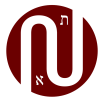 Curso Bíblico – Bíblia Aberta
7. Se a salvação é Jesus, e Jesus é uma pessoa, o que devemos fazer para sermos salvos?
 
“Estai em mim, e eu em vós; como a vara de si mesma não pode dar fruto, se não estiver na videira, assim também vós, se não estiverdes em mim. Eu sou a videira, vós as varas; quem está em mim, e eu nele, esse dá muito fruto; porque sem mim nada podeis fazer.” João 15:4-5

8. Além de Cristo, há algum outro em quem poderíamos encontrar a salvação?
 
“E em nenhum outro há salvação, porque também debaixo do céu nenhum outro nome há,
dado entre os homens, pelo qual devamos ser salvos.” Atos 4:12
 
“Se pedirdes alguma coisa em meu nome, eu o farei”. João 14:14
 
“Porque há um só Deus, e um só Mediador entre Deus e os homens, Jesus Cristo homem”.
1 Timóteo 2:5
 
9. Qual o primeiro passo para a salvação?
 
“E eles disseram: Crê no Senhor Jesus Cristo e serás salvo, tu e a tua casa.” Atos 16:31
10. Por que Deus deu seu único Filho para morrer por nós?
“Porque Deus amou o mundo de tal maneira que deu o seu Filho unigênito, para que todo aquele que nele crê não pereça, mas tenha a vida eterna.” João 3:16
11. Que grau atingiu a vitória de Cristo sobre a morte?
“E eu, quando o vi, caí a seus pés como morto; e ele pôs sobre mim a sua destra, dizendo-me:
Não temas; Eu sou o primeiro e o último; e o que vivo e fui morto, mas eis aqui estou vivo para 
todo o sempre. Amém. E tenho as chaves da morte e do inferno.” Apocalipse 1:17-18
 
12. Que abrangência tem a salvação em Jesus Cristo?
“Portanto, pode também salvar perfeitamente os que por ele se chegam a Deus, 
vivendo sempre para interceder por eles.” Hebreus 7:25
 
Reflexão para Decisão:
Em Mateus 11:28, Jesus diz: “Vinde a Mim todos vós que estais cansados e sobrecarregados, e Eu vos aliviarei.” Decido atender a este convite e ir a Jesus diariamente, a fim de manter uma vida de comunhão com Ele. 
Estudo AdicionaComo se permanece em Jesus?
* Orando diariamente;
* Lendo e meditando na Palavra de Deus, todos os dias;
* Contando aos outros do amor de Jesus e do que você está aprendendo na Bíblia;
* Sempre estar em comunhão com os irmãos na congregação.
14
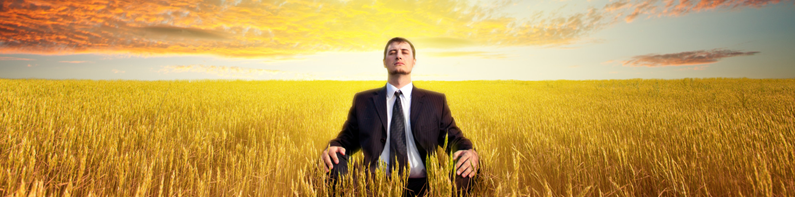 LIÇÃO 07 – COMO DEVEM VIVER OS CRISTÃOS

Para algumas pessoas, ser cristão é viver uma vida abundante sem sentir falta de nada e o sofrimento dura só até fazermos uma oração. Para outras, no outro extremo, ser cristão é viver uma vida com muito sofrimento e restrições. O cristianismo é algo mais profundo do que isso, pois tem a ver com a mente e o coração, e não com meras atitudes ou acontecimentos, mas como se comportar diante deles, com escolhas sábias e orientadas pelo espírito de Cristo. 
1. Considere os seguintes personagens bíblicos e veja por que foram vencedores: 
Enoque (Gênesis 5:24) “E andou Enoque com Deus...”
Noé (Gênesis 6:9) “...Noé era homem justo e perfeito em suas gerações; Noé andava com Deus.”Abraão (Gênesis 17:1) “... Eu sou o Deus Todo-Poderoso, anda em minha presença e sê perfeito.”Davi (Salmo 116:9) “Andarei perante a face do Senhor na terra dos viventes.”2. O que Jesus perguntou a Pedro, antes de pedir que ele O seguisse? O que devemos fazer, também, antes de seguir e obedecer a Jesus?
 
“E, depois de terem jantado, disse Jesus a Simão Pedro: Simão, filho de Jonas, amas-me mais do que estes? E ele respondeu: Sim, Senhor, tu sabes que te amo. Disse-lhe: Apascenta os meus cordeiros. Tornou a dizer-lhe segunda vez: Simão, filho de Jonas, amas-me? Disse-lhe: Sim, Senhor, tu sabes que te amo. Disse-lhe: Apascenta as minhas ovelhas. Disse-lhe terceira vez: Simão, filho de Jonas, amas-me? Simão entristeceu-se por lhe ter dito terceira vez: Amas-me? E disse-lhe: Senhor, tu sabes tudo; tu sabes que eu te amo. Jesus disse-lhe: Apascenta as minhas ovelhas. E, dito isto, disse-lhe: Segue-me.” João 21:15-19
3. O que Pedro disse um dia a Jesus, quando todo mundo estava abandonando o Mestre?
 
“Então disse Jesus aos doze: Quereis vós também retirar-vos? Respondeu-lhe, pois, Simão Pedro: Senhor, para quem iremos nós? Tu tens as palavras da vida eterna.” João 6:67-684. O que Deus quer, em primeiro lugar, de Seus filhos?
 
“Dá-me, filho meu, o teu coração, e os teus olhos observem os meus caminhos.” Provérbios 23:26
5. Qual é o convite amoroso de Jesus?
“Vinde a mim, todos os que estais cansados e oprimidos, e eu vos aliviarei. Tomai sobre vós o meu jugo, e aprendei de mim, que sou manso e humilde de coração; e encontrareis descanso para as vossas almas.” Mateus 11:28-29
03
15
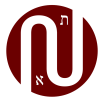 Curso Bíblico – Bíblia Aberta
6. Qual foi a ordem que Jesus deixou aos seus discípulos antes de Sua morte?
 
“Estai em mim, e eu em vós; como a vara de si mesma não pode dar fruto, se não estiver na videira, assim também vós, se não estiverdes em mim.” João 15:4
7. Quais são os dois passos que temos de dar, para receber a vida eterna, de graça?
 
“E eis que, aproximando-se dele um jovem, disse-lhe: Bom Mestre, que bem farei para conseguir
a vida eterna? E ele disse-lhe: Por que me chamas bom? Não há bom senão um só, que é Deus.
Se queres, porém, entrar na vida, guarda os mandamentos. Disse-lhe ele: Quais? E Jesus disse: 
Não matarás, não cometerás adultério, não furtarás, não dirás falso testemunho; Honra teu pai e 
tua mãe, e amarás o teu próximo como a ti mesmo. Disse-lhe o jovem: Tudo isso tenho guardado desde a minha mocidade; que me falta ainda? Disse-lhe Jesus: Se queres ser perfeito, vai, vende tudo o que tens e dá-o aos pobres, e terás um tesouro no céu; e vem, e segue-me. E o jovem, ouvindo esta palavra, retirou-se triste, porque possuía muitas propriedades.” Mateus 19:16-22
8. Quando alguém tenta guardar os mandamentos sem ter comunhão com Jesus, como Deus considera esse tipo de justiça?
 
“Mas todos nós somos como o imundo, e todas as nossas justiças como trapo da imundícia; e todos nós murchamos como a folha, e as nossas iniquidades como um vento nos arrebatam.” Is. 64:6
9. Pode alguém ter comunhão com Jesus e continuar fazendo coisas erradas? II Coríntios 6:14,15. Se não, por que isso acontece?
“Já estou crucificado com Cristo; e vivo, não mais eu, mas Cristo vive em mim; e a vida que agora vivo na carne, vivo-a pela fé do Filho de Deus, o qual me amou, e se entregou a si mesmo por mim.”
Gálatas 2:20
 
Reflexão para Decisão:
A vida cristã e a obediência à Palavra de Deus só fazem sentido quando são consequência de um relacionamento de amor com Deus através de Cristo. Decido melhorar minha comunhão com Cristo, orando, lendo a Bíblia e “andando com Ele”, a fim de tornar-me verdadeiro cristão.
 
Estudo Adicional* Enoque, Noé, Abraão, Davi e outros, foram homens extraordinários porque andavam com Deus. * O bom comportamento é fruto do cristianismo. Você não é cristão porque se porta bem. Você se porta bem porque é cristão.
* Sozinhos, com um pouco de esforço, podemos mudar nosso comportamento. Se formos a Jesus, Ele mudará nosso coração.
* Os primeiros cristãos viviam uma vida de tal comunhão com Jesus que Ele era o tema de seus pensamentos e conversas. Por isso acabaram sendo chamados de “cristãos”.
* O que Deus mais quer é manter um relacionamento de amor com você, a tal ponto de você chegar a dizer como Pedro: “A quem iremos nós? Só Tu tens palavras de vida.”
16
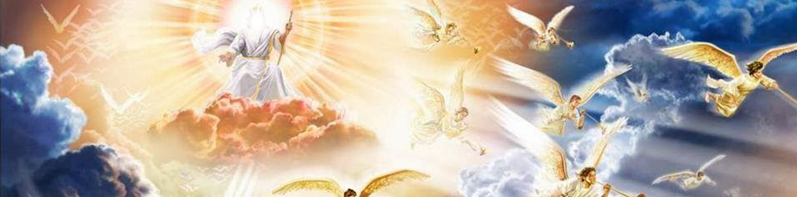 LIÇÃO 08 – JESUS ESTÁ VOLTANDO

A segunda vinda de Cristo à terra é mais bela promessa bíblica. Em todas as Escrituras há mais de 2.500 referências a esse grande evento que ocorrerá num futuro tão próximo que esperamos o seu retorno para o presente. Ela é chamada de a bem-aventurada esperança (Tito 2:13). É o evento histórico mais marcante de todos os tempos. Então, Como Jesus voltará? Todas as pessoas O verão? O que Ele vai fazer nessa ocasião? Vamos descobrir agora. 
1. Que promessa fez nosso Senhor Jesus antes de subir ao Céu?
 
“...Vou preparar-vos lugar. E quando eu for, e vos preparar lugar, virei outra vez, 
e vos levarei para mim mesmo, para que onde eu estiver estejais vós também.”  João 14:1-3
2. Que mensagem, dois anjos declararam, aos discípulos, quando Jesus subiu ao céu?
 
“Os quais lhes disseram: Homens galileus, por que estais olhando para o céu? Esse Jesus, que 
dentre vós foi recebido em cima no céu, há de vir assim como para o céu o vistes ir.” Atos 1:11
3. Quem acompanhará Jesus, quando Ele voltar a terra?
 
“E quando o Filho do homem vier em sua glória, e todos os santos anjos com ele, então se
assentará no trono da sua glória;” Mateus 25:31
4. Por que é importante saber exatamente como Jesus voltará?
 
“Porque muitos virão em meu nome, dizendo: Eu sou o Cristo; e enganarão a muitos.” Mateus 24:5
 
“E surgirão muitos falsos profetas, e enganarão a muitos.” Mateus 24:11
 
“...Porque surgirão falsos cristos e falsos profetas, e farão tão grandes sinais e prodígios que,
se possível fora, enganariam até os escolhidos.” Mateus 24:24
5. Quantos verão Jesus Cristo voltando nas nuvens do céu?
 
“Eis que vem com as nuvens, e todo o olho o verá, até os mesmos que o traspassaram; e todas as tribos da terra se lamentarão sobre ele. Sim. Amém.” Apocalipse 1:7
 
“Então aparecerá no céu o sinal do Filho do homem; e todas as tribos da terra se lamentarão, 
e verão o Filho do homem, vindo sobre as nuvens do céu, com poder e grande glória.” Mateus 24:30
03
17
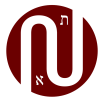 Curso Bíblico – Bíblia Aberta
6. Como será a volta de Jesus? Com o que Ele comparou Sua vinda?
 
“E então verão vir o Filho do homem numa nuvem, com poder e grande glória.” Lucas 21:27
 
“Porque, assim como o relâmpago sai do oriente e se mostra até ao ocidente, 
assim será também a vinda do Filho do homem.” Mateus 24:27
A volta de Cristo será pessoal (Atos 1:11), real (João 20:24-29) e visível (Apocalipse 1:7).
7. Que acontecerá com os que morreram crendo em Jesus?
 
“Porque o mesmo Senhor descerá do céu com alarido, e com voz de arcanjo, e com a trombeta
de Deus; e os que morreram em Cristo ressuscitarão primeiro.” 1 Tessalonicenses 4:16
8. Que acontecerá com os fiéis que estiverem vivos naquela ocasião?“Depois nós, os que ficarmos vivos, seremos arrebatados  juntamente com eles nas nuvens, a encontrar o Senhor nos ares, e assim estaremos sempre com o Senhor.” 1 Tessalonicenses 4:17
 
“Eis aqui vos digo um mistério: Na verdade, nem todos dormiremos, mas todos seremos transformados; Num momento, num abrir e fechar de olhos, ante a última trombeta; porque a trombeta soará, e os mortos ressuscitarão incorruptíveis, e nós seremos transformados. Porque convém que isto que é corruptível se revista da incorruptibilidade, e que isto que é mortal se revista da imortalidade.” 1 Coríntios 15:51-53
 
9. Compare a atitude dos ímpios e dos justos, por ocasião da volta de Cristo. 
Ímpios (Apocalipse 6:15-17): 
“E os reis da terra, e os grandes, e os ricos, e os tribunos, e os poderosos, e todo o servo, e todo o livre, se esconderam nas cavernas e nas rochas das montanhas; E diziam aos montes e aos rochedos: Caí sobre nós, e escondei-nos do rosto daquele que está assentado sobre o trono, e da ira do Cordeiro; Porque é vindo o grande dia da sua ira; e quem poderá subsistir?Justos (Isaías 25:9): 
“E naquele dia se dirá: Eis que este é o nosso Deus, a quem aguardávamos, e ele nos salvará; este é o Senhor, a quem aguardávamos; na sua salvação gozaremos e nos alegraremos.”
10. Sabendo que Jesus voltará para levar os que O aceitaram como Salvador, que conselho nos dá a Bíblia?
“E olhai por vós, não aconteça que os vossos corações se carreguem de glutonaria, de embriaguez, e dos cuidados da vida, e venha sobre vós de improviso aquele dia. Vigiai, pois, em todo o tempo, orando, para que sejais havidos por dignos de evitar todas estas coisas que hão de acontecer, e de estar em pé diante do Filho do homem.” Lucas 21:34 e 36
 
Reflexão para Decisão:
Creio que Jesus em breve voltará, por isso decido me preparar para esse grande dia, mantendo uma vida de comunhão com Deus, a fim de viver com ELE por toda a eternidade.
18
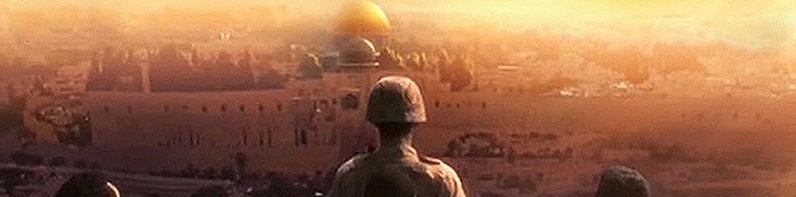 LIÇÃO 09 – SINAIS DA VOLTA DE CRISTO

Na lição anterior, vimos que Jesus voltará de forma pessoal e visível. Embora a Bíblia seja bem clara ao afirmar que “o dia e a hora” da volta de Cristo ninguém sabe (Marcos 13:32), ela nos dá informações, através das profecias, que nos ajudam a entender em que momento da história estamos. Falta muito para a volta de Cristo? Que sinais nos indica o Seu breve retorno?
1. Que pergunta interessante fizeram os discípulos a Jesus, sobre o fim do mundo?
 
“E, estando assentado no Monte das Oliveiras, chegaram-se a ele os seus discípulos em particular, dizendo: Dize-nos, quando serão essas coisas, e que sinal haverá da tua vinda e do fim do mundo?” Mateus 24:3
2. Que sinais deixou Jesus?

GUERRAS E RUMORES DE CONFLITOS 
“E ouvireis de guerras e de rumores de guerras; olhai, não vos assusteis, porque é mister que isso tudo aconteça, mas ainda não é o fim.  Porquanto se levantará nação contra nação, e reino contra reino, e haverá fomes, e pestes, e terremotos, em vários lugares.” Mateus 24:6-7

TRAIÇÕES E ÓDIO 
“Nesse tempo muitos serão escandalizados, e trair-se-ão uns aos outros, e uns aos outros
se odiarão. E, por se multiplicar a iniquidade, o amor de muitos esfriará” Mateus 24:10 e 12
 
RICOS E RIQUEZAS - AVAREZA 
“Eia, pois, agora vós, ricos, chorai e pranteai, por vossas misérias, que sobre vós hão de vir. As vossas riquezas estão apodrecidas, e as vossas vestes estão comidas de traça. O vosso ouro e a vossa prata se enferrujaram; e a sua ferrugem dará testemunho contra vós, e comerá como fogo a vossa carne. Entesourastes para os últimos dias.” Tiago 5:1-3
 
TRABALHO E SALÁRIO 
“Eis que o jornal dos trabalhadores que ceifaram as vossas terras, e que por vós foi diminuído, clama; e os clamores dos que ceifaram entraram nos ouvidos do Senhor dos exércitos”. Tiago 5:4-6
 
DESTRUIÇÃO AO INVÉS DA PAZ 
“Pois que, quando disserem: Há paz e segurança, então lhes sobrevirá repentina destruição, como
as dores de parto àquela que está grávida, e de modo nenhum escaparão.” 1 Tessalonicenses 5:3
03
19
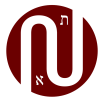 Curso Bíblico – Bíblia Aberta
AUMENTO DO CONHECIMENTO
“E tu, Daniel, encerra estas palavras e sela este livro, até ao fim do tempo; muitos correrão de uma parte para outra, e o conhecimento se multiplicará.” Daniel 12:4
 
ACONTECIMENTOS ESTRANHOS NA NATUREZA
“E haverá sinais no sol e na lua e nas estrelas; e na terra angústia das nações, em perplexidade pelo bramido do mar e das ondas. Homens desmaiando de terror, na expectação das coisas que sobrevirão ao mundo; porquanto as virtudes do céu serão abaladas. E então verão vir o Filho do homem numa nuvem, com poder e grande glória.” Lucas 21:25-27

MUDANÇA NO COMPORTAMENTO HUMANO PARA A PERVERSIDADE
“Sabe, porém, isto: que nos últimos dias sobrevirão tempos trabalhosos. Porque haverá homens amantes de si mesmos, avarentos, presunçosos, soberbos, blasfemos, desobedientes a pais e mães, ingratos, profanos, sem afeto natural, irreconciliáveis, caluniadores, incontinentes, cruéis, sem amor para com os bons, traidores, obstinados, orgulhosos, mais amigos dos deleites do que amigos de Deus,” 2 Timóteo 3:1-4
 
APOSTASIA
“Ninguém de maneira alguma vos engane; porque não será assim sem que antes venha a apostasia,
e se manifeste o homem do pecado, o filho da perdição,” 2 Tessalonicenses 2:3

HOMOSSEXUALIDADE  E  PAIXÕES  DESCONTROLADAS
“Por isso também Deus os entregou às concupiscências de seus corações, à imundícia, para desonrarem seus corpos entre si; Pois mudaram a verdade de Deus em mentira, e honraram e serviram mais a criatura do que o Criador, que é bendito eternamente. Amém. Por isso Deus os abandonou às paixões infames. Porque até as suas mulheres mudaram o uso natural, no contrário à natureza. E, semelhantemente, também os homens, deixando o uso natural da mulher, se inflamaram em sua sensualidade uns para com os outros, homens com homens, cometendo torpeza e recebendo em si mesmos a recompensa que convinha ao seu erro.” Romanos 1:24-27
 
ENGANO ATRAVÉS DE SINAIS E PRODÍGIOS
“Porque são espíritos de demônios, que fazem prodígios; os quais vão ao encontro dos reis da terra e de todo o mundo, para os congregar para a batalha, naquele grande dia do Deus Todo-Poderoso.” Apocalipse 16:14
 
FALSOS PROFETAS E HERESIAS
“E também houve entre o povo falsos profetas, como entre vós haverá também falsos doutores, que introduzirão encobertamente heresias de perdição, e negarão o Senhor que 
os resgatou, trazendo sobre si mesmos repentina perdição.” 2 Pedro 2:1
 
ENSINO  DE FÁBULAS
“E desviarão os ouvidos da verdade, voltando às fábulas.” 2 Timóteo 4:4
20
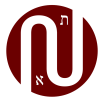 Curso Bíblico – Bíblia Aberta
3. Qual o último sinal a ser cumprido?
 
“E este evangelho do reino será pregado em todo o mundo, em testemunho a todas as nações, e então virá o fim.” Mateus 24:14
4. Há pessoas que duvidam da volta de Cristo e até zombam daqueles que creem nisto. Como elas cumprem, também, a profecia?
 
“Sabendo primeiro isto, que nos últimos dias virão escarnecedores, andando segundo as suas próprias concupiscências, E dizendo: Onde está a promessa da sua vinda? porque desde que os pais dormiram, todas as coisas permanecem como desde o princípio da criação.” 2 Pedro 3:3-4
5. Ao ver todos esses sinais sendo cumprido, o que devemos fazer?
 
“Aprendei, pois, a parábola da figueira: Quando já o seu ramo se torna tenro, e brota folhas, bem sabeis que já está próximo o verão. Assim também vós, quando virdes sucederem estas coisas, sabei que já está perto, às portas.” Marcos 13:28-29
 
“Ora, quando estas coisas começarem a acontecer, olhai para cima e levantai as vossas cabeças, porque a vossa redenção está próxima.” Lucas 21:28
 
6. O que devemos fazer para estar preparados para a volta de Cristo?
“Vigiai, pois, em todo o tempo, orando, para que sejais havidos por dignos de evitar todas estas coisas que hão de acontecer, e de estar em pé diante do Filho do homem.” Lucas 21:36
 
Reflexão para Decisão:
Em II Pedro 3:9 lemos: “O Senhor não retarda a Sua promessa, ainda que alguns a têm por tardia; porém é longânimo para convosco, não querendo que ninguém se perca, senão que todos venham arrepender-se.” Talvez Jesus esteja esperando por você. Não adie seu preparo. Entregue sua vida a Jesus hoje para encontrá-Lo pessoalmente logo mais.
21
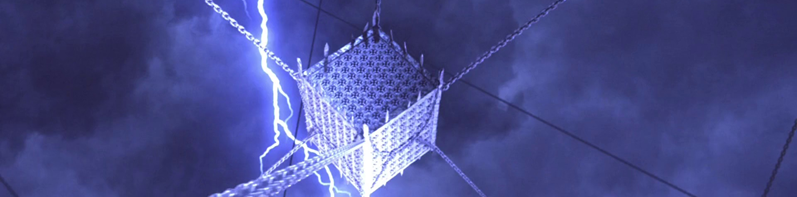 LIÇÃO 10 – MIL ANOS DE PAZ

O que acontecerá depois da volta de Cristo? Para onde irão os salvos? O que você acha de participar de um “descanso sabático” de mil anos, ao lado daqueles a quem você ama, e junto com Jesus? Então se prepare, pois Deus tem preparado algo tão maravilhoso que a mente humana é incapaz de imaginar, inclusive o poder, sentando em tronos, para julgar homens e anjos. 
1. Para onde Jesus levará os salvos, quando Ele voltar a Terra?
 
“Não se turbe o vosso coração; credes em Deus, crede também em mim. Na casa de meu Pai há muitas moradas; se não fosse assim, eu vo-lo teria dito. Vou preparar-vos lugar. E quando eu for, e vos preparar lugar, virei outra vez, e vos levarei para mim mesmo, para que onde eu estiver estejais vós também.” João 14:1-3
2. O que acontecerá com os que morreram crendo em Jesus, quando Ele voltar?
 
“Porque o mesmo Senhor descerá do céu com alarido, e com voz de arcanjo, e com a trombeta de Deus; e os que morreram em Cristo ressuscitarão primeiro.” 1 Tessalonicenses 4:16
3. E o que ocorrerá com os salvos que estiverem vivos, naquela ocasião?
 
“Eis aqui vos digo um mistério: Na verdade, nem todos dormiremos, mas todos seremos transformados; Num momento, num abrir e fechar de olhos, ante a última trombeta; porque a trombeta soará, e os mortos ressuscitarão incorruptíveis, e nós seremos transformados. Porque convém que isto que é corruptível se revista da incorruptibilidade, e que isto que é mortal se revista da imortalidade.” 1 Coríntios 15:51-53
 
“Depois nós, os que ficarmos vivos, seremos arrebatados juntamente com eles nas nuvens, a encontrar o Senhor nos ares, e assim estaremos sempre com o Senhor.” 1 Tessalonicenses 4:17
 
4. Que efeito terá a vinda de Cristo sobre aqueles que escolheram viver sem Deus?
 
“E então será revelado o iníquo, a quem o Senhor desfará pelo assopro da sua boca, e aniquilará 
pelo esplendor da sua vinda;” 2 Tessalonicenses 2:8
5. Por quanto tempo os salvos permanecerão no Céu? E o que farão lá?
 
“E vi tronos; e assentaram-se sobre eles, e foi-lhes dado o poder de julgar; e vi as almas daqueles que foram degolados pelo testemunho de Jesus, e pela palavra de Deus, e que não adoraram a besta, nem a sua imagem, e não receberam o sinal em suas testas nem em suas mãos; e viveram, e reinaram com Cristo durante mil anos.” Apocalipse 20:4
03
22
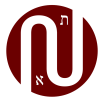 Curso Bíblico – Bíblia Aberta
“Não sabeis vós que os santos hão de julgar o mundo? Ora, se o mundo deve ser julgado por vós, sois porventura indignos de julgar as coisas mínimas? Não sabeis vós que havemos de julgar os anjos? Quanto mais as coisas pertencentes a esta vida?” 1 Coríntios 6:2-3
 
6. Enquanto os salvos estiverem reinando com Cristo, no céu, onde e como estarão os perdidos?
 
“Mas os outros mortos não reviveram, até que os mil anos se acabaram. Esta é a primeira ressurreição.” Apocalipse 20:5

7. Como permanecerá a Terra durante o Milênio?
 
“Observei a terra, e eis que era sem forma e vazia; também os céus, e não tinham a sua luz. Observei os montes, e eis que estavam tremendo; e todos os outeiros estremeciam. Observei, e eis que não havia homem algum; e todas as aves do céu tinham fugido. Vi também que a terra fértil era um deserto; e todas as suas cidades estavam derrubadas diante do SENHOR, diante do furor da sua ira.” Jeremias 4:23-26
8. Como ficará Satanás durante os mil anos na Terra?
 
“E VI descer do céu um anjo, que tinha a chave do abismo, e uma grande cadeia na sua mão. Ele prendeu o dragão, a antiga serpente, que é o Diabo e Satanás, e amarrou-o por mil anos. E lançou-o no abismo, e ali o encerrou, e pôs selo sobre ele, para que não mais engane as nações, até que os mil anos se acabem. E depois importa que seja solto por um pouco de tempo.” Apocalipse 20:1-3
9. Quando acabar o Milênio; qual será o fim de Satanás, seus anjos e os ímpios?
 
E, acabando-se os mil anos, Satanás será solto da sua prisão... E subiram sobre a largura da terra, e cercaram o arraial dos santos e a cidade amada; e de Deus desceu fogo, do céu, e os devorou. E o diabo, que os enganava, foi lançado no lago de fogo e enxofre, onde está a besta e o falso profeta; e de dia e de noite serão atormentados para todo o sempre. Apocalipse 20:7-10
10. Depois de ser eliminado os ímpios, pelo fogo, o que Deus dará aos salvos?
 
“Mas o dia do Senhor virá como o ladrão de noite; no qual os céus passarão com grande estrondo,
e os elementos, ardendo, se desfarão, e a terra, e as obras que nela há, se queimarão. Mas nós, segundo a sua promessa, aguardamos novos céus e nova terra, em que habita a justiça.” II Pedro 3:10,13
 
11. Os que ressuscitarem na primeira ressurreição serão isentos e livres de quê? 
 
“Bem-aventurado e santo aquele que tem parte na primeira ressurreição; sobre estes não tem poder a segunda morte; mas serão sacerdotes de Deus e de Cristo, e reinarão com ele mil anos.” Apoc. 20:6
Reflexão para Decisão:
Em Ezequiel 18:23, lemos: “Tenho Eu algum prazer na morte do ímpio? Diz o Senhor Deus. Não desejo antes que se converta dos seus caminhos, e viva?” Somente ficarão fora da Nova Terra aqueles que assim decidirem, pois Deus respeita a decisão humana. Decida estar junto aos remidos de Deus e desfrutar a vida eterna ao lado de Jesus.
23
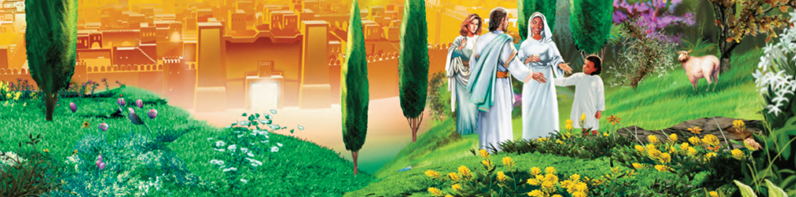 LIÇÃO 11 – NOVA TERRA E NOVO LAR

Você já imaginou como seria o mundo se não houvesse guerras, fome, desastres, injustiças e morte? Consegue imaginar um lugar onde todas as nações viverão em harmonia, num relacionamento de perfeito amor? Agora pense nesse lugar e imagine o próprio Deus conversando com você, face a face. A boa notícia é que esse Lar existe e será de todo aquele que aceitar Jesus como salvador pessoal.
1. O que Jesus prometeu preparar para Seus seguidores?
 
“Não se turbe o vosso coração; credes em Deus, crede também em mim. Na casa de meu Pai há muitas moradas; se não fosse assim, eu vo-lo teria dito. Vou preparar-vos lugar. E quando eu for, e vos preparar lugar, virei outra vez, e vos levarei para mim mesmo, para que onde eu estiver estejais vós também.” João 14:1-3
2. Quem é o grande construtor da Santa Cidade?
 
“Porque esperava a cidade que tem fundamentos, da qual o artífice e construtor é Deus.” Heb. 11:103. No fim do Milênio, onde estará a Nova Jerusalém?
 
“E eu, João, vi a santa cidade, a nova Jerusalém, que de Deus descia do céu, adereçada como uma esposa ataviada para o seu marido.” Apocalipse 21:2
4. Que acontecerá com a Terra quando os ímpios receberem o castigo da segunda morte?
 
“Mas o dia do Senhor virá como o ladrão de noite; no qual os céus passarão com grande estrondo, 
e os elementos, ardendo, se desfarão, e a terra, e as obras que nela há, se queimarão.” II Pedro 3:10
 
5. Que esperamos para depois disso?
 
“Mas nós, segundo a sua promessa, aguardamos novos céus e nova terra, em que habita a justiça.”
II Pedro 3:13
 
“E VI um novo céu, e uma nova terra. Porque já o primeiro céu e a primeira terra passaram, e o mar já não existe.” Apocalipse 21:1
6. Para quem é a Nova Terra?
 
“Mas, como está escrito: As coisas que o olho não viu, e o ouvido não ouviu, E não subiram ao coração do homem, São as que Deus preparou para os que o amam.” I Coríntios 2:9
03
24
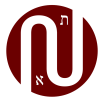 Curso Bíblico – Bíblia Aberta
7. Na Nova Terra haverá lembrança das coisas ruins pelas quais aqui passamos?
 
“Porque, eis que eu crio novos céus e nova terra; e não haverá mais lembrança das coisas passadas, nem mais se recordarão.” Isaías 65:17

8. Quem habitará a Nova Terra, junto com os salvos?
 
“E ali nunca mais haverá maldição contra alguém; e nela estará o trono de Deus e do Cordeiro,
e os seus servos o servirão.” Apocalipse 22:3
9. O que não haverá mais na Nova Terra?
 
“E Deus limpará de seus olhos toda a lágrima; e não haverá mais morte, nem pranto, nem clamor, nem dor; porque já as primeiras coisas são passadas.” Apocalipse 21:4
 
10. O que é essencial fazer para ter a vida eterna?
 
“Porque Deus amou o mundo de tal maneira que deu o seu Filho unigênito, para que
todo aquele que nele crê não pereça, mas tenha a vida eterna.” João 3:16
11. Somente quem entrará no Reino dos Céus?
 
“Nem todo o que me diz: Senhor, Senhor! Entrará no reino dos céus,
mas aquele que faz a vontade de meu Pai, que está nos céus.” Mateus 7:21
 
Reflexão para Decisão:
Creio que este mundo será destruído e a Terra será renovada, após o Milênio. Por isso resolvo manter comunhão com Jesus e fazer a vontade de Deus a fim de estar preparado para viver na Nova Terra.Conceitos que devem ficar bem claros:
1. Nossa estadia no céu, habitando a Nova Jerusalém, levará mil anos. 
2. Ao final do Milênio, nosso Lar eterno será finalmente estabelecido neste planeta, porém renovado.
3. A Nova Jerusalém, que descerá sobre o Monte das Oliveiras (Zacarias 14:3 e 4), será a capital da Nova Terra.
4. Deus morará com os remidos para sempre.
5. A vida dos salvos na Nova Terra será repleta de atividades prazerosas. Não haverá mais injustiças, egoísmo, doença, separação ou morte.
25
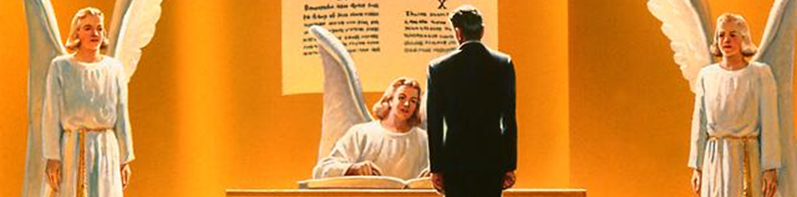 LIÇÃO 12 – O GRANDE JULGAMENTO

Há tempo para todo propósito; e nos planos de Deus haverá um período para o julgamento de todos os envolvidos no pecado. Desde seu aparecimento no coração de Satanás, no céu, até o momento da sentença proferida por Cristo, anjos e homens estarão diante do tribunal de Deus. Quando? Quem? Como? Onde? Por quê? São perguntas que você mesmo verificará a luz da Bíblia, veja: 
1. Que certeza nós temos de que haverá um juízo?
 
“Mas Deus,... Porquanto tem determinado um dia em que com justiça há de julgar o mundo,
por meio do homem que destinou; e disso deu certeza a todos, ressuscitando-o dentre os mortos.” Atos 17:30-31
2. Deus, O Pai, confiou o julgamento a quem? Por quê?
 
“E também o Pai a ninguém julga, mas deu ao Filho todo o juízo;” João 5:22
“E deu-lhe o poder de exercer o juízo, porque é o Filho do homem.”  João 5:273. Porque razão deve acontecer um juízo? E quantas pessoas devem comparecer a esse tribunal?“Porque todos devemos comparecer ante o tribunal de Cristo, para que cada um receba segundo o que tiver feito por meio do corpo, ou bem, ou mal.” 2 Coríntios 5:10
“Eu disse no meu coração: Deus julgará o justo e o ímpio; porque há um tempo para todo o propósito e para toda a obra.” Eclesiastes 3:17
 
4. Que motivo se faz necessário um juízo? 
“Porque Deus há de trazer a juízo toda a obra, e até tudo o que está encoberto, quer seja bom, quer seja mau.” Eclesiastes 12:14
5. Que visão Daniel tem do dia do Juízo? 
 
“Eu continuei olhando, até que foram postos uns tronos, e um ancião de dias se assentou... Um rio de fogo manava e saía de diante dele; milhares de milhares o serviam, e milhões de milhões assistiam diante dele; assentou-se o juízo, e abriram-se os livros.” Daniel 7:9-10
6. Onde estão registrados os atos de todos os pecadores, de todas as épocas?
“E vi os mortos, grandes e pequenos, que estavam diante de Deus, e abriram-se os livros; e abriu-se outro livro, que é o da vida. E os mortos foram julgados pelas coisas que estavam escritas nos livros, segundo as suas obras.” Apocalipse 20:12
03
26
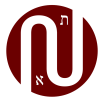 Curso Bíblico – Bíblia Aberta
7. Os santos auxiliarão Jesus no julgamento, fazendo o quê? 
“Não sabeis vós que os santos hão de julgar o mundo? Ora, se o mundo deve ser julgado por vós, sois porventura indignos de julgar as coisas mínimas? Não sabeis vós que havemos de julgar os anjos? Quanto mais as coisas pertencentes a esta vida?” 1 Coríntios 6:2-3
 
8. O que acontecerá com os vencedores? Em que livro terá seu nome?
“O que vencer será vestido de vestes brancas, e de maneira nenhuma riscarei o seu nome do livro da vida; e confessarei o seu nome diante de meu Pai e diante dos seus anjos.” Apocalipse 3:5
9. Em que momento a sentença será proferida?
“Porque o Filho do homem virá na glória de seu Pai, com os seus anjos; e então dará a cada um segundo as suas obras.” Mateus 16:27
 
“E, eis que cedo venho, e o meu galardão está comigo, para dar a cada um segundo a sua obra.” Apocalipse 22:12
 
Na segunda vinda de Cristo todos serão julgados e os santos recebem seu galardão – a vida eterna.
 
10. Quando começa o julgamento?
“E vi outro anjo voar pelo meio do céu, e tinha o evangelho eterno, para o proclamar aos que habitam sobre a terra, e a toda a nação, e tribo, e língua, e povo, dizendo com grande voz: Temei a Deus, e dai-lhe glória; porque é vinda a hora do seu juízo. E adorai aquele que fez o céu, e a terra, e o mar, e as fontes das águas.” Apocalipse 14:6-7
 
11. Quanto tempo depois, Deus executa a sentença final?
“E vi tronos; e assentaram-se sobre eles, e foi-lhes dado o poder de julgar; e vi as almas daqueles que foram degolados pelo testemunho de Jesus, e pela palavra de Deus, e que não adoraram a besta, nem a sua imagem, e não receberam o sinal em suas testas nem em suas mãos; e viveram, e reinaram com Cristo durante mil anos. Mas os outros mortos não reviveram, até que os mil anos se acabaram. Esta é a primeira ressurreição.” Apocalipse 20:4-5
 
“E, acabando-se os mil anos, Satanás será solto da sua prisão, e sairá a enganar as nações que estão sobre os quatro cantos da terra, Gogue e Magogue, cujo número é como a areia do mar, para as ajuntar em batalha. E subiram sobre a largura da terra, e cercaram o arraial dos santos e a cidade amada; e de Deus desceu fogo, do céu, e os devorou.” Apocalipse 20:7-9
Reflexão para Decisão:
Sabendo que o juízo começa com o aparecimento do anjo [mensagem/mensageiro] de Apocalipse 14:6,7, e que hoje a voz desse anjo ecoa a todos os habitantes do planeta, decido, pelo poder de Cristo, colocar minha vida em conformidade com a Palavra de Deus.
27
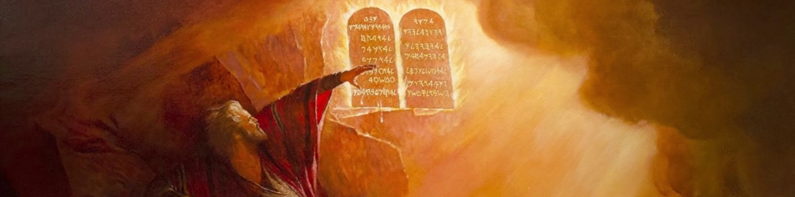 LIÇÃO 13 – SANTA LEI DE DEUS

Quando ocorre um julgamento, entende-se que uma lei foi transgredida. Onde não há lei, não há transgressão. Por outro lado, quando a lei é devidamente cumprida, não há condenação. Neste estudo veremos se a lei de Deus ainda está em vigor, qual sua importância e como cumpri-la. 
1. Segundo o plano divino, qual é o segredo de uma vida longa?
 
“Filho meu, não te esqueças da minha lei, e o teu coração guarde os meus mandamentos. Porque eles aumentarão os teus dias e te acrescentarão anos de vida e paz.” Provérbios 3:1-2
2. Como devemos proceder?
“Assim falai, e assim procedei, como devendo ser julgados pela lei da liberdade.” Tiago 2:12
3. Que lei é essa?
 
“Porque qualquer que guardar toda a lei, e tropeçar em um só ponto, tornou-se culpado de todos. Porque aquele que disse: Não cometerás adultério, também disse: Não matarás.” Tiago 2:10
 
4. Qual é a lei que tem mandamentos como estes: “Não matarás”, “Não adulterarás”?
 
“Então falou Deus todas estas palavras, dizendo: Não matarás. Não adulterarás.” Êxodo 20:1, 13-14
 
5. Segundo a Bíblia, quem escreveu os mandamentos entregues a Moisés?
 
“E deu a Moisés as duas tábuas do testemunho, tábuas de pedra, escritas pelo dedo de Deus.”
Êxodo 31:18
6. Como o apóstolo Paulo considerava a Lei de Deus?
 
“E assim a lei é santa, e o mandamento santo, justo e bom.” Romanos 7:12
7. Jesus mudou ou anulou a Lei de Deus?
 
“Não cuideis que vim destruir a lei ou os profetas: não vim abrogar, mas cumprir. Porque em verdade vos digo que, até que o céu e a terra passem, nem um jota ou um til jamais passará da lei, sem que tudo seja cumprido.” Mateus 5:17-18
03
28
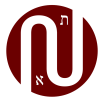 Curso Bíblico – Bíblia Aberta
8. Qual foi a atitude de Jesus em relação aos mandamentos de Deus?
 
“Se guardardes os meus mandamentos, permanecereis no meu amor; do mesmo modo que
eu tenho guardado os mandamentos de meu Pai, e permaneço no seu amor.” João 15:10

9. Quem tem fé não precisa obedecer à Lei de Deus? A fé anula a lei?
 
“Anulamos, pois, a lei pela fé? Não, de maneira nenhuma, antes estabelecemos a lei.” Romanos 3:31

10. A Lei de Deus pode nos salvar? Qual o papel da Lei?
 
“Por isso nenhuma carne será justificada diante dele pelas obras da lei, 
porque pela lei vem o conhecimento do pecado.” Romanos 3:2011. Para que serve, então, a Lei de Deus?
 
“Porque, se alguém é ouvinte da palavra, e não cumpridor, é semelhante ao homem que contempla ao espelho o seu rosto natural; Porque se contempla a si mesmo, e vai-se, e logo se esquece de como era. Aquele, porém, que atenta bem para a lei perfeita da liberdade, e nisso persevera, não sendo ouvinte esquecidiço, mas fazedor da obra, este tal será bem-aventurado no seu feito.” Tiago 1:23-25
Tiago compara a Lei de Deus a um espelho. Somente através da Lei podemos conhecer nossos defeitos de caráter e pecados. A Lei aponta a sujeira causada pelo pecado, mas Cristo limpa com 
Seu sangue.12. Como a Bíblia chama a pessoa que diz conhecer a Jesus Cristo, mas recusa obedecê-Lo? 
 
“E nisto sabemos que o conhecemos: se guardarmos os seus mandamentos. Aquele que diz: Eu conheço-o, e não guarda os seus mandamentos, é mentiroso, e nele não está a verdade.” 1João 2:3-4
13. Por quanto tempo durará a Lei de Deus?
 
“Não cuideis que vim destruir a lei ou os profetas: não vim abrogar, mas cumprir. Porque em verdade vos digo que, até que o céu e a terra passem, nem um jota ou um til jamais passará da lei, sem que tudo seja cumprido.” Mateus 5:17-18
 
“As obras das suas mãos são verdade e juízo, seguros todos os seus mandamentos. Permanecem firmes para todo o sempre; e são feitos em verdade e retidão.” Salmos 111:7-8
14. Qual o principal motivo para guardarmos (praticarmos) a Lei de Deus?
 
“Se me amais, guardai os meus mandamentos.” João 14:15Reflexão para Decisão:Aceito os Dez Mandamentos como padrão de conduta para minha vida. Creio que, através do poder de Cristo, serei capaz de obedecer a cada um de Seus mandamentos.
29
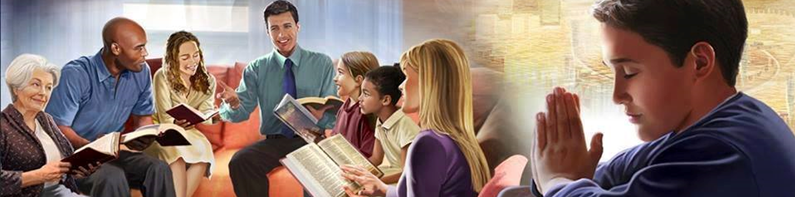 LIÇÃO 14 – O SANTO SÁBADO DE DESCANSO

Ao colocar em Sua santa Lei um mandamento específico sobre a santificação de um dia da semana, O Senhor, na verdade, estava nos prevenindo a respeito da necessidade do descanso físico e espiritual. A guarda do mandamento do Sábado nos traz mais que um benefício de saúde, contra o stress, 
1. Que três coisas fez Deus quando acabou de criar o mundo?
 
“Assim os céus, a terra e todo o seu exército foram acabados. E havendo Deus acabado no dia sétimo a obra que fizera, descansou no sétimo dia de toda a sua obra, que tinha feito. E abençoou Deus o dia sétimo, e o santificou; porque nele descansou de toda a sua obra que Deus criara e fizera.” Gênesis 2:1-3
2. Você acha que Deus descansou porque estava cansado?
 
“Não sabes, não ouviste que o eterno Deus, o Senhor, o Criador dos fins da terra, nem se cansa nem se fatiga? É inescrutável o seu entendimento.” Isaías 40:283. Por que Deus separou o sábado como dia especial?
 
“E disse-lhes: O sábado foi feito por causa do homem, e não o homem por causa do sábado.”
Marcos 2:27
4. Deus santificou o Sábado. Como deveria o ser humano agir diante de algo santo?
 
“E disse: Não te chegues para cá; tira os sapatos de teus pés; porque o lugar em que tu estás é terra santa.” Êxodo 3:5
5. Que dia da semana é o sábado?
 
“Lembra-te do dia do sábado, para o santificar. Seis dias trabalharás, e farás toda a tua obra. Mas o sétimo dia é o sábado do Senhor teu Deus; não farás nenhuma obra, nem tu, nem teu filho, nem tua filha, nem o teu servo, nem a tua serva, nem o teu animal, nem o teu estrangeiro, que está dentro das tuas portas. Porque em seis dias fez o Senhor os céus e a terra, o mar e tudo que neles há, e ao sétimo dia descansou; portanto abençoou o Senhor o dia do sábado, e o santificou.” Êxodo 20:8-11
 
“Seis dias trabalho se fará, mas o sétimo dia será o sábado do descanso, santa convocação; nenhum trabalho fareis; sábado do Senhor é em todas as vossas habitações.” Levítico 23:3
 
“E, no fim do sábado, quando já despontava o primeiro dia da semana, Maria Madalena e a outra Maria foram ver o sepulcro.” Mateus 28:1
03
30
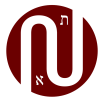 Curso Bíblico – Bíblia Aberta
6. Além de ser o quarto mandamento, o que mais é o sábado?
 
“E também lhes dei os meus sábados, para que servissem de sinal entre mim e eles; para que soubessem que eu sou o Senhor que os santifica.”
“E santificai os meus sábados, e servirão de sinal entre mim e vós, para que saibais que eu sou o Senhor vosso Deus.” Ezequiel 20:12 e 20

7. Será que o sábado foi estabelecido apenas para o povo judeu?
 
“E aos filhos dos estrangeiros, que se unirem ao Senhor, para o servirem, e para amarem o nome do Senhor, e para serem seus servos, todos os que guardarem o sábado, não o profanando, e os que abraçarem a minha aliança, Também os levarei ao meu santo monte, e os alegrarei na minha casa de oração; os seus holocaustos e os seus sacrifícios serão aceitos no meu altar; porque a minha casa será chamada casa de oração para todos os povos.” Isaías 56:6-7
 
“De tudo o que se tem ouvido, o fim é: Teme a Deus, e guarda os seus mandamentos; porque isto
é o dever de todo o homem.” Eclesiastes 12:138. Que dia Jesus guardava?
 
“E, chegando a Nazaré, onde fora criado, entrou num dia de sábado, segundo o seu costume,
na sinagoga, e levantou-se para ler.” Lucas 4:16
9. Que dia o apóstolo Paulo guardava?
 
“E no dia de sábado saímos fora das portas, para a beira do rio, onde se costumava fazer oração;
e, assentando-nos, falamos às mulheres que ali se ajuntaram.” Atos 16:13
 
“E Paulo, como tinha por costume, foi ter com eles; e por três sábados disputou com eles sobre
as Escrituras,” Atos 17:2
10. Que dia Maria, mãe de Jesus, e as mulheres seguidoras de Cristo guardavam?
 
“E, voltando elas, prepararam especiarias e unguentos; e no sábado repousaram, conforme o mandamento.” Lucas 23:56
11. Quando começa o sábado, segundo a Bíblia? 
 
“Sábado de descanso vos será; então afligireis as vossas almas; aos nove do mês à tarde,
de uma tarde a outra tarde, celebrareis o vosso sábado.” 
Levítico 23:32 (Ver também Nm. 13:19, Gn. 1:19, Mr. 1:32)
12. Como Deus deseja que guardemos o sábado?
 
“Se desviares o teu pé de profanar o sábado, não fazendo a tua vontade no meu santo dia, e chamares ao sábado deleitoso, e o santo dia do Senhor, digno de honra, e o honrares não 
seguindo os teus caminhos, nem pretendendo fazer a tua própria vontade, nem falares as 
tuas próprias palavras,” Isaías 58:13
31
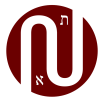 Curso Bíblico – Bíblia Aberta
“Pois, quanto mais vale um homem do que uma ovelha? É, por consequência, lícito fazer bem nos sábados.” Mateus 12:12
13. Após a morte de Jesus, seria o sábado observado pelos Seus seguidores?
 
“E orai para que a vossa fuga não aconteça no inverno nem no sábado;” Mateus 24:20

14. Adianta guardar nove mandamentos?
 
“Porque qualquer que guardar toda a lei, e tropeçar em um só ponto, tornou-se culpado de todos.”
Tiago 2:10
 
“Aquele que diz: Eu conheço-o, e não guarda os seus mandamentos, é mentiroso, e nele não está a verdade.” 1 João 2:4
15. Que dia será santificado na Nova Terra?
 
“Porque, como os novos céus, e a nova terra, que hei de fazer, estarão diante da minha face, diz o Senhor, assim também há de estar a vossa posteridade e o vosso nome. E será que desde uma lua nova até à outra, e desde um sábado até ao outro, virá toda a carne a adorar perante mim, diz o Senhor.” Isaías 66:22-23
Reflexão para Decisão:
Resolvo guardar o sábado como um sinal do reconhecimento de que Deus é meu Criador e Salvador. Decido reservar as horas do sábado somente para a adoração e para obras em favor de meu próximo.
Nota: A palavra “Domingo” não se encontra na Bíblia. No entanto, há oito referências ao primeiro dia da semana no Novo Testamento (Mateus 28:1; Marcos 16:1 e 2; Lucas 24:1; João 20:1; Marcos 16:9; João 20:19; Atos 20:7; I Coríntios 16:2). Basta lê-las para perceber que em nenhuma delas há qualquer indicação de ser o domingo um dia diferente dos demais ou santificado. O cardeal Gibbons, arcebispo de Baltimore e Primaz da Igreja Católica nos EUA, disse: “Podereis ler a Bíblia de Gênesis ao Apocalipse, e não encontrareis uma única linha que autorize a santificação do domingo. As Escrituras ordenam a observância religiosa do sábado, dia que nós nunca santificamos” (Faith of Our Fathers, pág. 89). O primeiro dia da semana era dedicado ao culto do Sol, pelos antigos babilônios. Em 274 d.C., o imperador Aureliano adotou o culto do Sol como a religião oficial do Império Romano. Ao culto do Sol foi dedicado o primeiro dia da semana (em inglês, domingo ainda significa “Dia do Sol” – Sunday; e em alemão, também – Sonntag). Com o tempo, esse dia santo dos pagãos foi sendo adotado pela cristandade, até que no dia 7 de março de 321, o imperador Constantino assinou um decreto que oficializava o domingo como dia de guarda, o que foi aprovado pela Igreja Católica no ano 364. Porém, sempre houve fiéis que não aceitaram as tradições humanas, permanecendo leais às Escrituras e sendo perseguidos por isso.
32
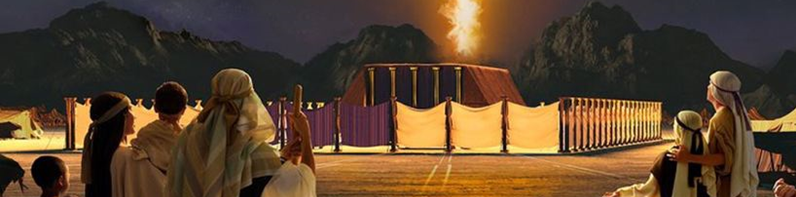 LIÇÃO 15 – LEIS EM CONTRASTE

Na lição passada, vimos que Jesus não veio para abolir a lei, mas para cumprir no sentido profético (sombra: tipo e antítipo) e em relação a obediência irrestrita até a morte. O apóstolo Paulo afirma que os mandamentos de Deus são puros, santos e bons (Romanos 7:12). Por que, então, há passagens que parecem depreciar a Lei? Um estudo cuidadoso revelará que a Bíblia faz menção a mais de uma lei, deixando clara a superioridade da Lei de Deus, dos Dez Mandamentos. 
1. Que título de distinção é dado à Lei de Deus?
 
“Todavia, se cumprirdes, conforme a Escritura, a lei real: Amarás a teu próximo como a ti mesmo, bem fazeis. Mas, se fazeis acepção de pessoas, cometeis pecado, e sois redarguidos pela lei como transgressores.” Tiago 2:8-9
2. Por que meio vem o conhecimento do pecado e através de que seremos julgados?
 
“Que diremos pois? É a lei pecado? De modo nenhum. Mas eu não conheci o pecado senão pela lei; porque eu não conheceria a concupiscência, se a lei não dissesse: Não cobiçarás.” Romanos 7:7
 
“Assim falai, e assim procedei, como devendo ser julgados pela lei da liberdade.” Tiago 2:123. Que sistema foi estabelecido em virtude da transgressão da Lei de Deus por parte do homem?
 
“E me farão um santuário, e habitarei no meio deles.” Êxodo 25:8
 
“E, com o carneiro da expiação da culpa, o sacerdote fará propiciação por ele perante o Senhor, 
pelo pecado que cometeu; e este lhe será perdoado.” Levítico 19:224. Por Quem foi proclamada a lei dos Dez Mandamentos?
 
“Então o SENHOR vos falou do meio do fogo; a voz das palavras ouvistes; porém, além da voz, não vistes figura alguma. Então vos anunciou ele a sua aliança que vos ordenou cumprir, os dez mandamentos, e os escreveu em duas tábuas de pedra.” Deuteronômio 4:12-13
5. Como a lei cerimonial foi transmitida a Israel?
 
“E chamou o SENHOR a Moisés, e falou com ele da tenda da congregação, dizendo: Fala aos filhos de Israel, e dize-lhes: Quando algum de vós oferecer oferta ao Senhor, oferecerá a sua oferta de gado, isto é, de gado vacum e de ovelha.” Levítico 1:1-2
03
33
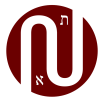 Curso Bíblico – Bíblia Aberta
6. A lei cerimonial era completa em si mesma?
 
“Na sua carne desfez a inimizade, isto é, a lei dos mandamentos, que consistia em ordenanças, para criar em si mesmo dos dois um novo homem, fazendo a paz,” Efésios 2:15
7. Em que escreveu, Deus, os Dez Mandamentos?
 
“Então vos anunciou ele a sua aliança que vos ordenou cumprir, os dez mandamentos, e os escreveu em duas tábuas de pedra.” Deuteronômio 4:13
8. Onde foram escritas às leis cerimoniais (que continham orientações sobre sacrifícios)?
“E puseram de parte os holocaustos para os darem aos filhos do povo, segundo as divisões das casas paternas, para o oferecerem ao Senhor, como está escrito no livro de Moisés; e assim 
fizeram com os bois.” 2 Crônicas 35:12
9. Onde foram colocadas as tábuas dos Dez Mandamentos?
 
“Tomou o testemunho, e pô-lo na arca, e colocou os varais na arca; e pôs o propiciatório em cima da arca.” Êxodo 40:20
10. Onde Moisés ordenou que pusessem a lei cerimonial que ele escrevera?
 
“Deu ordem aos levitas, que levavam a arca da aliança do Senhor, dizendo: Tomai este livro da lei,
e ponde-o ao lado da arca da aliança do Senhor vosso Deus, para que ali esteja por testemunha contra ti.” Deuteronômio 31:25-26
11. Qual a natureza dos Dez Mandamentos, ou lei moral?
 
“A lei do Senhor é perfeita, e refrigera a alma; o testemunho do Senhor é fiel, e dá sabedoria aos símplices.” Salmos 19:7
 
“Porque bem sabemos que a lei é espiritual; mas eu sou carnal, vendido sob o pecado.”
Romanos 7:14
12. Poderiam as ofertas ordenadas pela lei cerimonial satisfazer ou tornar perfeita a consciência do crente?
“Que é uma alegoria para o tempo presente, em que se oferecem dons e sacrifícios que, quanto à consciência, não podem aperfeiçoar aquele que faz o serviço;” Hebreus 9:9
13. Até que tempo deveriam ser realizados os serviços cerimoniais no santuário terrestre?
 
“Consistindo somente em comidas, e bebidas, e várias abluções e justificações da carne, impostas até ao tempo da correção.” Hebreus 9:10
34
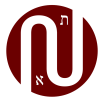 Curso Bíblico – Bíblia Aberta
14. Quando foi esse “tempo de reforma” ou “nova ordem”?
 
“Mas, vindo Cristo, o sumo sacerdote dos bens futuros, por um maior e mais perfeito tabernáculo, não feito por mãos, isto é, não desta criação, Nem por sangue de bodes e bezerros, mas por seu próprio sangue, entrou uma vez no santuário, havendo efetuado uma eterna redenção. Porque, se 
o sangue dos touros e bodes, e a cinza de uma novilha esparzida sobre os imundos, os santifica, quanto à purificação da carne, Quanto mais o sangue de Cristo, que pelo Espírito eterno se ofereceu a si mesmo imaculado a Deus, purificará as vossas consciências das obras mortas, 
para servirdes ao Deus vivo?” Hebreus 9:11-14
15. O que a morte de Cristo fez com a lei cerimonial?
 
“Havendo riscado a cédula que era contra nós nas suas ordenanças, a qual de alguma maneira nos era contrária, e a tirou do meio de nós, cravando-a na cruz.” Colossenses 2:14
 
“Na sua carne desfez a inimizade, isto é, a lei dos mandamentos, que consistia em ordenanças, para criar em si mesmo dos dois um novo homem, fazendo a paz,” Efésios 2:15
 
16. Por que a lei cerimonial foi ab-rogada (anulada) e o que marcou esse acontecimento? 
 
“Porque o precedente mandamento é abrogado por causa da sua fraqueza e inutilidade e desta sorte é introduzida uma melhor esperança, pela qual chegamos a Deus.” Hebreus 7:18-19
 
“E Jesus, clamando outra vez com grande voz, rendeu o espírito. E eis que o véu do templo se
rasgou em dois, de alto a baixo; e tremeu a terra, e fenderam-se as pedras;” Mateus 27:50-51
 
17. Com que palavras o profeta Daniel profetizara isto?
 
“E ele firmará aliança com muitos por uma semana; e na metade da semana fará cessar o sacrifício e a oblação; e sobre a asa das abominações virá o assolador, e isso até à consumação;
e o que está determinado será derramado sobre o assolador.” Daniel 9:27
18. Por quanto tempo perdurará a lei moral (Dez Mandamentos)?
 
“As obras das suas mãos são verdade e juízo, seguros todos os seus mandamentos. 
Permanecem firmes para todo o sempre; e são feitos em verdade e retidão.” Salmos 111:7-8
Reflexão para Decisão:
Reafirmo minha posição de que os Dez Mandamentos estão em vigor e são uma bênção na vida daqueles que, pelo poder de Cristo, colocam-nos em prática. Decido obedecê-los.
35
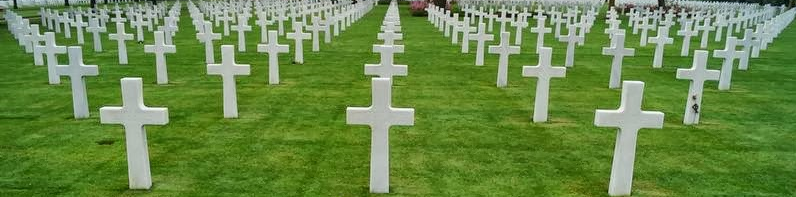 LIÇÃO 16 – O ESTADO DO HOMEM APÓS A MORTE

O último inimigo com o qual o homem se deparara na vida é a morte. Ninguém consegue escapar dela. Talvez por isso exista tanta preocupação em torno do assunto. Há muitas teorias sobre o que ocorre com o ser humano após a morte. Para onde vão os que morrem? Eles sabem alguma coisa a nosso respeito? É possível manter contato com os mortos? Jesus – que morreu e ressuscitou – é o único autorizado a falar sobre o assunto. Ele deixou essas respostas na Bíblia. 
1. Para entender o que ocorre na morte, é preciso saber como o homem foi criado. Que dois elementos Deus usou para criar o homem, no sexto dia da Criação?
 
“E formou o Senhor Deus o homem do pó da terra, e soprou em suas narinas o fôlego da vida; e o homem foi feito alma vivente.” Gênesis 2:7
É importante notar que o texto diz que “somos” uma alma vivente e não que “temos” uma alma. A palavra “alma”, no original hebraico, é “nephesh”, que significa “ser vivente”. Portanto: Pó da terra + Fôlego de vida = Alma vivente (ser vivo). 
2. O que ocorreu com a alma vivente (o ser humano) quando pecou?
 
“Portanto, como por um homem entrou o pecado no mundo, e pelo pecado a morte, assim também 
a morte passou a todos os homens por isso que todos pecaram.” Romanos 5:12
3. O que voltamos a ser depois de mortos?
 
“No suor do teu rosto comerás o teu pão, até que te tornes à terra; porque dela foste tomado; porquanto és pó e em pó te tornarás.” Gênesis 3:19
 
“E o pó volte à terra, como o era, e o espírito volte a Deus, que o deu.” Eclesiastes 12:74. Então a alma pode morrer?
“Eis que todas as almas são minhas; como o é a alma do pai, assim também a alma do filho é minha: 
a alma que pecar, essa morrerá.” Ezequiel 18:4
5. Somente quem é imortal?
 
“A qual a seu tempo mostrará o bem-aventurado, e único poderoso Senhor, Rei dos reis e Senhor dos senhores; Aquele que tem, ele só, a imortalidade, e habita na luz inacessível; a quem nenhum dos homens viu nem pode ver, ao qual seja honra e poder sempiterno. Amém.” 1 Timóteo 6:15-16
03
36
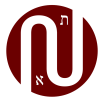 Curso Bíblico – Bíblia Aberta
6. Os mortos sabem alguma coisa do que se passa com os vivos ou podem se comunicar? 
 
Porque os vivos sabem que hão de morrer, mas os mortos não sabem coisa nenhuma, nem tampouco terão eles recompensa, mas a sua memória fica entregue ao esquecimento. Também o seu amor, o seu ódio, e a sua inveja já pereceram, e já não têm parte alguma para sempre, em coisa alguma do que se faz debaixo do sol.” Eclesiastes 9:5-6
 
“Sai-lhe o espírito, volta para a terra; naquele mesmo dia perecem os seus pensamentos.”
Salmos 146:4
7. Ao que Jesus comparou a morte?
 
Assim falou; e depois disse-lhes: Lázaro, o nosso amigo, dorme, mas vou despertá-lo do sono.
João 11:11
8. Onde e como começou a mentira de que o homem não morre?
 
“Mas da árvore do conhecimento do bem e do mal, dela não comerás; porque no dia em que dela comeres, certamente morrerás.” Gênesis 2:17
 
“Então a serpente disse à mulher: Certamente não morrereis.” Gênesis 3:4
 
9. Quando os mortos ressuscitarão?
 
“Porque o mesmo Senhor descerá do céu com alarido, e com voz de arcanjo, e com a trombeta de Deus; e os que morreram em Cristo ressuscitarão primeiro.” 1 Tessalonicenses 4:16
10. Em quem podemos ter a vida eterna?
 
“Quem tem o Filho tem a vida; quem não tem o Filho de Deus não tem a vida.” 1 João 5:12
 
11. Qual deve ser nossa atitude diante da morte?
 
“Não quero, porém, irmãos, que sejais ignorantes acerca dos que já dormem, para que não vos entristeçais, como os demais, que não têm esperança. Porque, se cremos que Jesus morreu e ressuscitou, assim também aos que em Jesus dormem, Deus os tornará a trazer com ele.” 
1 Tessalonicenses 4:13-14
12. O que Deus prometeu dar àqueles que são amigos Seus?
 
“A vida eterna aos que, com perseverança em fazer bem, procuram glória, honra e incorrupção;” Romanos 2:7
Reflexão para Decisão:
Creio no que ensina a Bíblia: que sou mortal e que só terei a imortalidade pela fé em Jesus. Espero viver eternamente, pois creio em Jesus e O tenho como meu Salvador e Amigo.
37
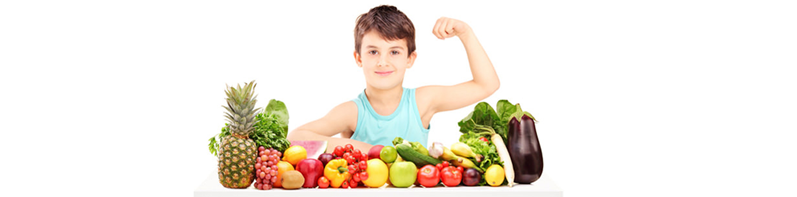 LIÇÃO 17 – A SAÚDE NA BÍBLIA

A Palavra de Deus nos traz importantes recomendações quanto ao estilo de vida apropriado para o cristão. Na verdade, é o estilo de vida ideal para o ser humano, através do qual se pode ter uma vida longa e saudável. 
1. Quando o ser humano foi criado, que alimentos foram indicados por Deus?
 
“E disse Deus: Eis que vos tenho dado toda a erva que dê semente, que está sobre a face de toda a terra; e toda a árvore, em que há fruto que dê semente, ser-vos-á para mantimento.” Gênesis 1:29
2. Quando foi permitido ao homem comer carne?
 
“E abençoou Deus a Noé e a seus filhos, e disse-lhes: Frutificai e multiplicai-vos e enchei a terra. 
Tudo quanto se move, que é vivente, será para vosso mantimento; tudo vos tenho dado como 
a erva verde. A carne, porém, com sua vida, isto é, com seu sangue, não comereis.” Gênesis 9:1,3,4
 
“De todos os animais limpos tomarás para ti sete e sete, o macho e sua fêmea; mas dos animais que não são limpos, dois, o macho e sua fêmea.” Gênesis 7:2
3. Que duas características dos animais limpos foram indicadas por Deus? 
 
“Dentre os animais, todo o que tem unhas fendidas, e a fenda das unhas se divide em duas, e rumina, deles comereis.” Levítico 11:3
 
“Todo o animal que tem unhas fendidas, divididas em duas, que rumina, entre os animais, aquilo comereis. Porém estes não comereis, dos que somente ruminam, ou que têm a unha fendida: o camelo, e a lebre, e o coelho, porque ruminam mas não têm a unha fendida; imundos vos serão. Nem o porco, porque tem unha fendida, mas não rumina; imundo vos será; não comereis da carne destes, e não tocareis nos seus cadáveres.” Deuteronômio 14:5-8
4. Quais as duas características dos peixes limpos?
 
“Isto comereis de tudo o que há nas águas; tudo o que tem barbatanas e escamas comereis.” Deuteronômio 14:95. A Bíblia aprova o consumo de bebidas alcoólicas?“O vinho é escarnecedor, a bebida forte alvoroçadora; e todo aquele que neles errar nunca será sábio.” Provérbios 20:1
03
38
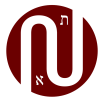 Curso Bíblico – Bíblia Aberta
“Ai dos que se levantam pela manhã, e seguem a bebedice; e continuam até à noite, até que o vinho os esquente!” Isaías 5:11
 
“E não vos embriagueis com vinho, em que há contenda, mas enchei-vos do Espírito;” Efésios 5:18
 6. Qual o fim dos que comem e bebem aquilo que Deus proibiu?
 
“Os que se santificam, e se purificam, nos jardins uns após outros; os que comem carne de porco,
e a abominação, e o rato, juntamente serão consumidos, diz o Senhor.” Isaías 66:17
 
7. O que devemos ter em mente em tudo o que fazemos, inclusive no comer e no beber?
 
“Portanto, quer comais quer bebais, ou façais outra qualquer coisa, fazei tudo para glória de Deus.” 
1 Coríntios 10:31
8. Qual o principal motivo por que devemos cuidar da saúde?
 
“Não sabeis vós que sois o templo de Deus e que o Espírito de Deus habita em vós? Se alguém destruir o templo de Deus, Deus o destruirá; porque o templo de Deus, que sois vós, é santo.” 
1 Coríntios 3:16-17
 
“Ou não sabeis que o vosso corpo é o templo do Espírito Santo, que habita em vós, proveniente de Deus, e que não sois de vós mesmos?” 1 Coríntios 6:19
9. Por que devemos glorificar a Deus em nosso corpo?
 
“Porque fostes comprados por bom preço; glorificai, pois, a Deus no vosso corpo, e no vosso espírito, os quais pertencem a Deus.” 1 Coríntios 6:20
10. Como devemos apresentar nosso corpo a Deus?
 
“Rogo-vos, pois, irmãos, pela compaixão de Deus, que apresenteis os vossos corpos em sacrifício vivo, santo e agradável a Deus, que é o vosso culto racional.” Romanos 12:1
11. Qual o desejo de Deus quanto à nossa saúde?
“Amado, desejo que te vá bem em todas as coisas, e que tenhas saúde, assim como bem vai a tua alma.” 3 João 1:2
12. Resumindo: O que devemos fazer para ter saúde?
 
“E disse: Se ouvires atento a voz do Senhor teu Deus, e fizeres o que é reto diante de seus olhos, e inclinares os teus ouvidos aos seus mandamentos, e guardares todos os seus estatutos, nenhuma das enfermidades porei sobre ti, que pus sobre o Egito; porque eu sou o Senhor que te sara.” Êx. 15:26
Reflexão para Decisão:
Creio que a intemperança acarreta enfermidades. Decido seguir as recomendações bíblicas de saúde para ser sadio e feliz,  favorecendo minha comunhão com Deus.
39
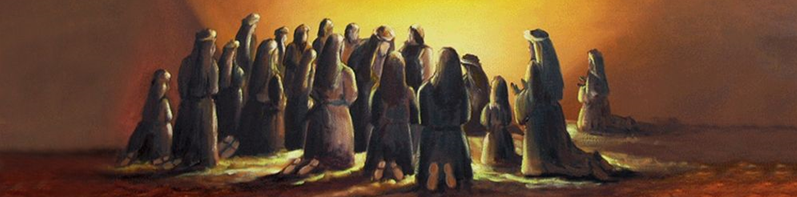 LIÇÃO 18 – DONS ESPIRITUAIS PARA A IGREJA

Antes de subir ao céu, Jesus concedeu dons à igreja para que os crentes pudessem levar avante a obra de pregar o evangelho ao mundo. Saiba um pouco mais sobre esses dons verdadeiros e sobre a falsificação deles, nos dias atuais, estudando esta lição.
1. A respeito de que devemos estar informados?
 
“Acerca dos dons espirituais, não quero, irmãos, que sejais ignorantes.” 1 Coríntios 12:1
2. O que Cristo deu aos seres humanos antes de subir ao Céu?
 
“Por isso diz: Subindo ao alto, levou cativo o cativeiro, e deu dons aos homens.” Efésios 4:8
3. Quais foram alguns desses dons que Jesus concedeu aos que O servem? 
 
“E ele mesmo deu uns para apóstolos, e outros para profetas, e outros para evangelistas, e outros para pastores e doutores,” Efésios 4:11
 
“E a uns pôs Deus na igreja, primeiramente apóstolos, em segundo lugar profetas, em terceiro doutores, depois milagres, depois dons de curar, socorros, governos, variedades de línguas.” 
1 Coríntios 12:28
4. Com que finalidade foram esses dons concedidos à igreja?
“Querendo o aperfeiçoamento dos santos, para a obra do ministério, para edificação do corpo de Cristo; Até que todos cheguemos à unidade da fé, e ao conhecimento do Filho de Deus, a homem perfeito, à medida da estatura completa de Cristo, Para que não sejamos mais meninos inconstantes, levados em roda por todo o vento de doutrina, pelo engano dos homens que com astúcia enganam fraudulosamente.” Efésios 4:12-14
5. Qual o resultado final de se utilizar os dons na igreja?
 
“Até que todos cheguemos à unidade da fé, e ao conhecimento do Filho de Deus, a homem perfeito, à medida da estatura completa de Cristo,” Efésios 4:136. Embora os dons sejam muitos e diversos, quem mantém a unidade dos crentes?
 
“Ora, há diversidade de dons, mas o Espírito é o mesmo.” 1 Coríntios 12:4
03
40
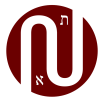 Curso Bíblico – Bíblia Aberta
7. Quem escolhe os dons para as pessoas? Devem todos ter ou buscar o mesmo dom?
 
“Mas um só e o mesmo Espírito opera todas estas coisas, repartindo particularmente a cada um como quer.” 1 Coríntios 12:11
 
“Porventura são todos apóstolos? são todos profetas? são todos doutores? são todos operadores de milagres? Têm todos o dom de curar? falam todos diversas línguas? interpretam todos?” 
1 Coríntios 12:29-30
É interessante notar que, em I Coríntios 12, Paulo compara a igreja com um corpo, deixando claro que todas as partes (órgãos e membros) do corpo são importantes e indispensáveis, e que não devemos querer ser todos numa só parte, pois assim o corpo não se desenvolveria.
8. Devem os dons do Espírito permanecer para sempre? Quando não serão mais necessários?
 
“O amor nunca falha; mas havendo profecias, serão aniquiladas; havendo línguas, cessarão; havendo ciência, desaparecerá;...Mas, quando vier o que é perfeito, então o que o é em parte será aniquilado.” 
1 Coríntios 13:8,10Reflexão para Decisão:
Decido usar meu(s) dom(ns) em favor do povo de Deus e na pregação do evangelho, para que Cristo possa voltar logo. 

Suplemente teológico:  O DOM DE LÍNGUAS NA BÍBLIA
A LÍNGUA DE ÉFESO (Atos 19): Primeiramente é preciso saber que Éfeso era a capital da Ásia Menor. Uma cidade pagã (Atos 19:27) e portuária e, por isso, muito carente da mensagem cristã. Mas como uma igreja tão fraca, despreparada e pequena (uns doze homens, Atos 19:7) poderia pregar em uma cidade na qual se falavam tantas línguas? Além de tudo, esses poucos homens haviam apenas sido batizados no batismo de João (Atos 19:3), e nunca haviam ouvido a respeito do Espírito Santo (Atos 19:2). Era um desafio e tanto! 
A primeira imediata providência seria o batismo no nome de Jesus poderem receber o poder celestial, e o receberam: “E os que ouviram foram batizados em nome do Senhor Jesus. E, impondo-lhes Paulo as mãos, veio sobre eles o Espírito Santo; e tanto falavam em línguas como profetizavam” (Atos 19:5,6). 
Paulo impôs as mãos, mas os irmãos não se contorceram, nem abriram a boca numa vozeria inconsequente, emitindo ruídos incompreensíveis. Não. Eles, pelo poder do Espírito Santo, passaram a possuir o dom de línguas (verdadeiro) e o dom de profecia para edificar a Igreja. Estavam, portanto, aqueles doze homens capacitados para a implantação do Evangelho na pagã Éfeso.
Deus não os capacitou para satisfazer caprichos ou vaidades, ou porque queriam o dom a qualquer custo, mas para uma obra definida, necessária e urgente. Ninguém deve se valer deste texto para afirmar que existe a doutrina do falar línguas como um sinal do recebimento do Espírito Santo. Além do Pentecostes (comentaremos sobre isso mais à frente), que foi uma situação muito especial, e de Cornélio, em Cesaréia, só há este texto de Efésios em que ocorreu a posse imediata deste dom através do poder do Espírito Santo. 
 
A posse do dom de línguas em Éfeso foi semelhante a de Pentecostes, pois a situação era praticamente a mesma: uma cidade com pessoas de várias nacionalidades e línguas precisando ser evangelizada. E Deus os capacitou para a missão.
39
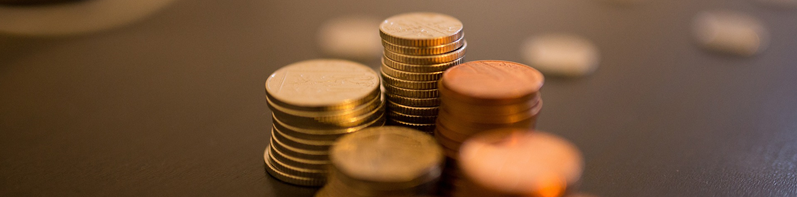 LIÇÃO 19 – CONTRIBUINDO COM A OBRA DE CRISTO

Quando criou este mundo, Deus confiou ao homem à tarefa de administrá-lo. Há um pensamento popular que expressa bem esta verdade: “Não sou dono do mundo, mas sou filho do Dono.” Portanto, é dever nosso aprender a usar com sabedoria o tempo, os talentos, o corpo e os tesouros que Deus nos confiou à nossa administração como mordomos fiéis. Nesta lição estudaremos sobre Ofertas e Dízimos. O que são dízimos? O que são ofertas? Vejamos o que ensina a Palavra de Deus. 
1. A quem pertencemos com tudo o que temos?
 
“Do SENHOR é a terra e a sua plenitude, o mundo e aqueles que nele habitam.” Salmos 24:1
“Minha é a prata, e meu é o ouro, disse o Senhor dos Exércitos.” Ageu 2:8
2. Quem dá ao ser humano capacidade para adquirir bens?
 
“Antes te lembrarás do Senhor teu Deus, que ele é o que te dá força para adquirires riqueza;
para confirmar a sua aliança, que jurou a teus pais, como se vê neste dia.” Deuteronômio 8:18
3. De onde deve ser a Origem dos Dízimos? 
 
“Também todas as dízimas [10%] do campo , da semente do campo, do fruto das árvores, são do Senhor; santas são ao Senhor. ... No tocante a todas as dízimas do gado e do rebanho, tudo o que passar debaixo da vara, o dízimo será santo ao Senhor.” Levítico 27:30,32
 
Quando o assunto é DÍZIMO o SENHOR foi específico: Ele só aceitava se fosse dos frutos da terra (semente, frutos...) e do animal (gado, rebanho...). Apesar de já existir dinheiro, prata, ouro e outros bens preciosos, Deus foi taxativo em especificar de onde tinha que proceder os dízimos.
4. O homem poderia dar dinheiro como dízimo ou era proibido? Quem deve ser atendido com os dízimos? 
 
“Certamente darás os dízimos de todo o fruto da tua semente, que cada ano se recolher do campo. E, perante o Senhor teu Deus, no lugar que escolher para ali fazer habitar o seu nome, comerás os dízimos do teu grão, do teu mosto e do teu azeite, e os primogênitos das tuas vacas e das tuas ovelhas; para que aprendas a temer ao Senhor teu Deus todos os dias. E quando o caminho te for tão comprido que os não possas levar, por estar longe de ti o lugar que escolher o Senhor teu Deus para ali pôr o seu nome, quando o Senhor teu Deus te tiver abençoado; Então vende-os, e ata o dinheiro na tua mão, e vai ao lugar que escolher o Senhor teu Deus; E aquele dinheiro darás por tudo o que deseja a tua alma, por vacas, e por ovelhas, e por vinho, e por bebida forte, e por tudo o que te pedir a tua alma; come-o ali perante o Senhor teu Deus, e alegra-te, tu e a tua casa; Porém não desampararás o levita que está dentro das tuas portas...” Deuteronômio 14:22-29
03
42
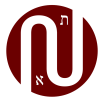 Curso Bíblico – Bíblia Aberta
5. Qual era o destino mais apropriado para os dízimos?
 
“Quando acabares de separar todos os dízimos da tua colheita no ano terceiro, que é o ano dos dízimos, então os darás ao levita, ao estrangeiro, ao órfão e à viúva, para que comam dentro das tuas portas...” Deuteronômio 26:12-13
 
6. Aqueles que viviam em tempo integral, dedicados a obra do SENHOR, como os levitas, deviam ser mantidos pelos doadores, já que são proibidos de ter herança e acumular riquezas?
 
“Não sabeis vós que os que administram o que é sagrado comem do que é do templo?
E que os que de contínuo estão junto ao altar, participam do altar? Assim ordenou também 
o Senhor aos que anunciam o evangelho, que vivam do evangelho.” 1 Coríntios 9:13-14
7. Contra quem recai a advertência de Malaquias sobre “roubar a Deus”? O Livro de Malaquias é escrito para o sacerdote ou membro comum? Para quem era este mandamento?
 
“Roubará o homem a Deus? Todavia vós me roubais, e dizeis: Em que te roubamos? Nos dízimos
e nas ofertas. Com maldição sois amaldiçoados, porque a mim me roubais, sim, toda esta nação. Malaquias 3:8

“...diz o SENHOR dos Exércitos a vós, ó sacerdotes, que desprezais o meu nome. E vós dizeis: Em que nós temos desprezado o teu nome? Ofereceis sobre o meu altar pão imundo, e dizeis: Em que 
te havemos profanado? Nisto que dizeis: A mesa do SENHOR é desprezível.” Malaquias 1:6,7

Agora, ó sacerdotes, este mandamento é para vós.Se não ouvirdes e se não propuserdes, no vosso coração, dar honra ao meu nome, diz o SENHOR dos Exércitos, enviarei a maldição contra vós, e amaldiçoarei as vossas bênçãos; e também já as tenho amaldiçoado, porque não aplicais a isso o coração... Então sabereis que eu vos enviei este mandamento, para que a minha aliança fosse com Levi, diz o SENHOR dos Exércitos.” Malaquias 2:1-4

8. Qual o contexto do capítulo 3 de Malaquias, cujos versos são usados para amedrontar a membresia das igrejas cristãs nominais com ameaças de maldições? Estes versos são para a membresia ou para os sacerdotes levitas que furtavam os dízimos, desviando-os para si?

“E assentar-se-á como fundidor e purificador de prata; e purificará os filhos de Levi, e os refinará como ouro  e como prata; então ao SENHOR trarão oferta em justiça... E chegar-me-ei a vós para juízo; e serei uma testemunha veloz contra os feiticeiros, contra os adúlteros, contra os que juram falsamente, contra os que defraudam o diarista em seu salário, e a viúva, e o órfão, e que pervertem o direito do estrangeiro, e não me temem, diz o SENHOR dos Exércitos. Malaquias 3:3,5

9. Cristo, antes de Sua morte redentora e fim do sacerdócio levítico, ele aprovou os dízimos?
 
“Ai de vós, escribas e fariseus, hipócritas! pois que dizimais a hortelã, o endro e o cominho,
e desprezais o mais importante da lei, o juízo, a misericórdia e a fé; deveis, porém, 
fazer estas coisas, e não omitir aquelas.” Mateus 23:23
43
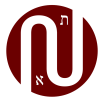 Curso Bíblico – Bíblia Aberta
10. Após morte e ressurreição de Cristo e fim do sacerdócio levítico, houve alguma mudança na lei dos Dízimos?
 
“Porque, mudando-se o sacerdócio, necessariamente se faz também mudança da lei.” Heb. 7:12

“Porque o precedente mandamento é abrogado por causa da sua fraqueza e inutilidade.” Heb. 7:18

11. Qual o contexto do capítulo 7 de Hebreus onde cita a ab-rogação da lei sacerdotal para os levitas? Que tema está sendo tratado neste capítulo? Seria sobre Dízimo? Vejam:
 
“Porque este Melquisedeque, que era rei de Salém, sacerdote do Deus Altíssimo, e que saiu ao encontro de Abraão quando ele regressava da matança dos reis, e o abençoou; A quem também Abraão deu o dízimo de tudo, e primeiramente é, por interpretação, rei de justiça, e depois também rei de Salém, que é rei de paz... Considerai, pois, quão grande era este, a quem até o patriarca Abraão deu os dízimos dos despojos. E os que dentre os filhos de Levi recebem o sacerdócio têm ordem, segundo a lei, de tomar o dízimo do povo, isto é, de seus irmãos, ainda que tenham saído dos lombos de Abraão. Mas aquele, cuja genealogia não é contada entre eles, tomou dízimos de Abraão, e abençoou o que tinha as promessas. Ora, sem contradição alguma, o menor é abençoado pelo maior. E aqui certamente tomam dízimos homens que morrem; ali, porém, aquele de quem se testifica que vive. E, por assim dizer, por meio de Abraão, até Levi, que recebe dízimos, pagou dízimos. De sorte que, se a perfeição fosse pelo sacerdócio levítico, que necessidade havia logo de que outro sacerdote se levantasse, segundo a ordem de Melquisedeque, e não fosse chamado segundo a ordem de Arão? Hebreus 7:1-9 e 11
 
12. Após a abolição da lei dos dízimos, que prática dos apóstolos verificamos no período da igreja primitiva?  Paulo para a recolher dízimos ou doação como ofertas voluntárias, sem a determinação de percentagens? 
 
“Cada um contribua segundo propôs no seu coração; não com tristeza, ou por necessidade;
porque Deus ama ao que dá com alegria.” 2 Coríntios 9:7
“No primeiro dia da semana cada um de vós ponha de parte o que puder ajuntar, conforme a sua prosperidade, para que não se façam as coletas quando eu chegar.” 1 Coríntios 16:2
 
13. A igreja verdadeira de Cristo ficou mais pobre porque deixou de recolher dízimos?
 
“Não havia, pois, entre eles necessitado algum; porque todos os que possuíam herdades ou casas,
 vendendo-as, traziam o preço do que fora vendido, e o depositavam aos pés dos apóstolos. 
Atos 4:34
Reflexão para Decisão:
O amor de DAR é um dom de Deus, Por isso, decido contribuir, alegremente, com a obra que Jesus me confiou. De tudo quanto o SENHOR me abençoar darei minha oferta de gratidão.
44
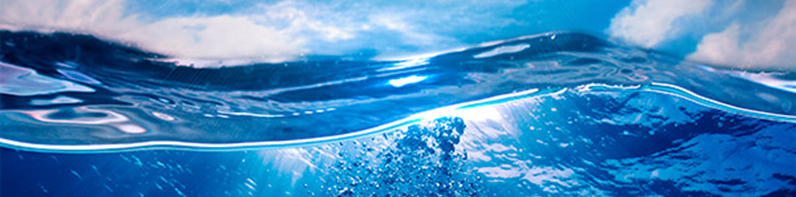 LIÇÃO 20 – O VERDADEIRO BATISMO BÍBLICO

Uma das cerimônias mais bonitas do cristianismo é o batismo. Seu simbolismo é muito significativo e representa, basicamente, o início de uma nova vida ao lado de Cristo. Quem deve ser batizado? Quando e como? Descubra as respostas para estas perguntas neste estudo. 
1. De acordo com a Bíblia Sagrada, quantas formas de batismo há?
 
“Um só Senhor, uma só fé, um só batismo;” Efésios 4:5
2. Em que partes do sacrifício de Jesus, o batizado mostra a sua fé?
 
“Ou não sabeis que todos quantos fomos batizados em Jesus Cristo fomos batizados na sua 
morte? De sorte que fomos sepultados com ele pelo batismo na morte; para que, como Cristo foi ressuscitado dentre os mortos, pela glória do Pai, assim andemos nós também em novidade de vida.” Romanos 6:3-4
3. Que simboliza o batismo, e porque deve ser por imersão?
 
“Pois, quanto a ter morrido, de uma vez morreu para o pecado; mas, quanto a viver, vive para Deus. 
Não reine, portanto, o pecado em vosso corpo mortal, para lhe obedecerdes em suas concupiscências;” Romanos 6:10-12
 
“Sepultados com ele no batismo, nele também ressuscitastes pela fé no poder de Deus, que o ressuscitou dentre os mortos.” Colossenses 2:12
4. De acordo com o apóstolo Paulo, o que acontece ao sermos batizados em Jesus Cristo?
 
“Porque todos quantos fostes batizados em Cristo já vos revestistes de Cristo.” Gálatas 3:27
5. Qual a condição para ser batizado em nome de Jesus? 
 
“E disse-lhes: Ide por todo o mundo, pregai o evangelho a toda criatura. Quem crer e for batizado será salvo; mas quem não crer será condenado.” Marcos 16:15-16
 
Você já deve ter percebido que todos os versos bíblicos lidos até agora em relação ao Batismo, sempre envolve o nome de Cristo. Ele é a única pessoa que simboliza o próprio Batismo. Ele não precisava ser batizado, mas o fez para nos dar o exemplo (Mateus 3:16). O batismo por imersão é uma alegoria precisa da Morte, Sepultamento e Ressurreição de Cristo. Só Jesus morreu assim. Nem Deus, o Pai, nem os anjos, só Ele.
03
45
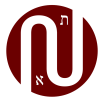 Curso Bíblico – Bíblia Aberta
6. Por isso, em nome de quem, apenas, deve ser efetuado o verdadeiro batismo cristão?
 
E disse-lhes Pedro: Arrependei-vos, e cada um de vós seja batizado em nome de Jesus Cristo,
para perdão dos pecados; e recebereis o dom do Espírito Santo; Atos 2:38
 
“Porque sobre nenhum deles tinha ainda descido; mas somente eram batizados em nome do
Senhor Jesus.” Atos 8:16
 
E mandou que fossem batizados em nome do Senhor. Então rogaram-lhe que ficasse com eles
por alguns dias. Atos 10:48
 
Mas Paulo disse: Certamente João batizou com o batismo de arrependimento, dizendo ao povo que cresse no que após ele havia de vir, isto é, em Jesus Cristo. E os que ouviram foram batizados em nome do Senhor Jesus. Atos 19:4,5
 
“Ou não sabeis que todos quantos fomos batizados em Jesus Cristo fomos batizados na sua morte?” Romanos 6:3
 
7. Por que o batismo deve ser apenas no nome de Jesus?
 
“E em nenhum outro há salvação, porque também debaixo do céu nenhum outro nome há,
dado entre os homens, pelo qual devamos ser salvos.” Atos 4:12
 
“Para que ao nome de Jesus se dobre todo o joelho dos que estão nos céus, e na terra,
e debaixo da terra,” Filipenses 2:10
 
“E, chegando-se Jesus, falou-lhes, dizendo: É-me dado todo o poder no céu e na terra.” Mateus 28:18
 
8. Quão essencial é que a pessoa seja batizada na água?
 
“Jesus respondeu: Na verdade, na verdade te digo que aquele que não nascer da água e do Espírito, não pode entrar no reino de Deus.” João 3:5
9. O batismo é para remissão dos pecados. Jesus não tinha pecados; por que Ele foi batizado? Porque eu vos dei o exemplo, para que, como eu vos fiz, façais vós também. João 13:1510. O que devemos fazer antes de ser batizados?
 
E disse-lhes Pedro: Arrependei-vos, e cada um de vós seja batizado em nome de Jesus Cristo, para perdão dos pecados; e recebereis o dom do Espírito Santo; Atos 2:38
14. Que pergunta ajudou Paulo a tomar a mais importante decisão de sua vida e demonstrar que não é bom adiarmos nossas decisões nesse assunto?
 
“E agora por que te deténs? Levanta-te, e batiza-te, e lava os teus pecados,
invocando o nome do Senhor.” Atos 22:16
46
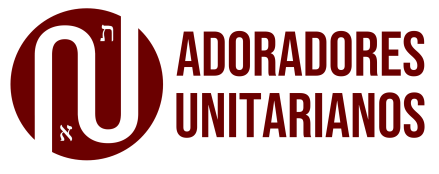 Copyright © 2015 – Todos os direitos reservados.
58